«Мягкая рецессия» 2012 г.,
долговой кризис 
и другие тенденции мировой экономики
Зав. кафедрой Мировой Экономики факультета МЭМП НИУ-ВШЭ,зам. генерального директора Российского Энергетического Агентства,профессор   Л.М. Григорьев
Начальник отдела Макроэкономического анализа  Российского Энергетического АгентстваА. Иващенко
26 марта 2012 г.Рига, Латвия
Содержание
-2-
-3-
Крупнейшие экономики мира% от мирового ВВП
-4-
Источник: МВФ, прогноз авторов
Прирост реального ВВП% к предыдущему году
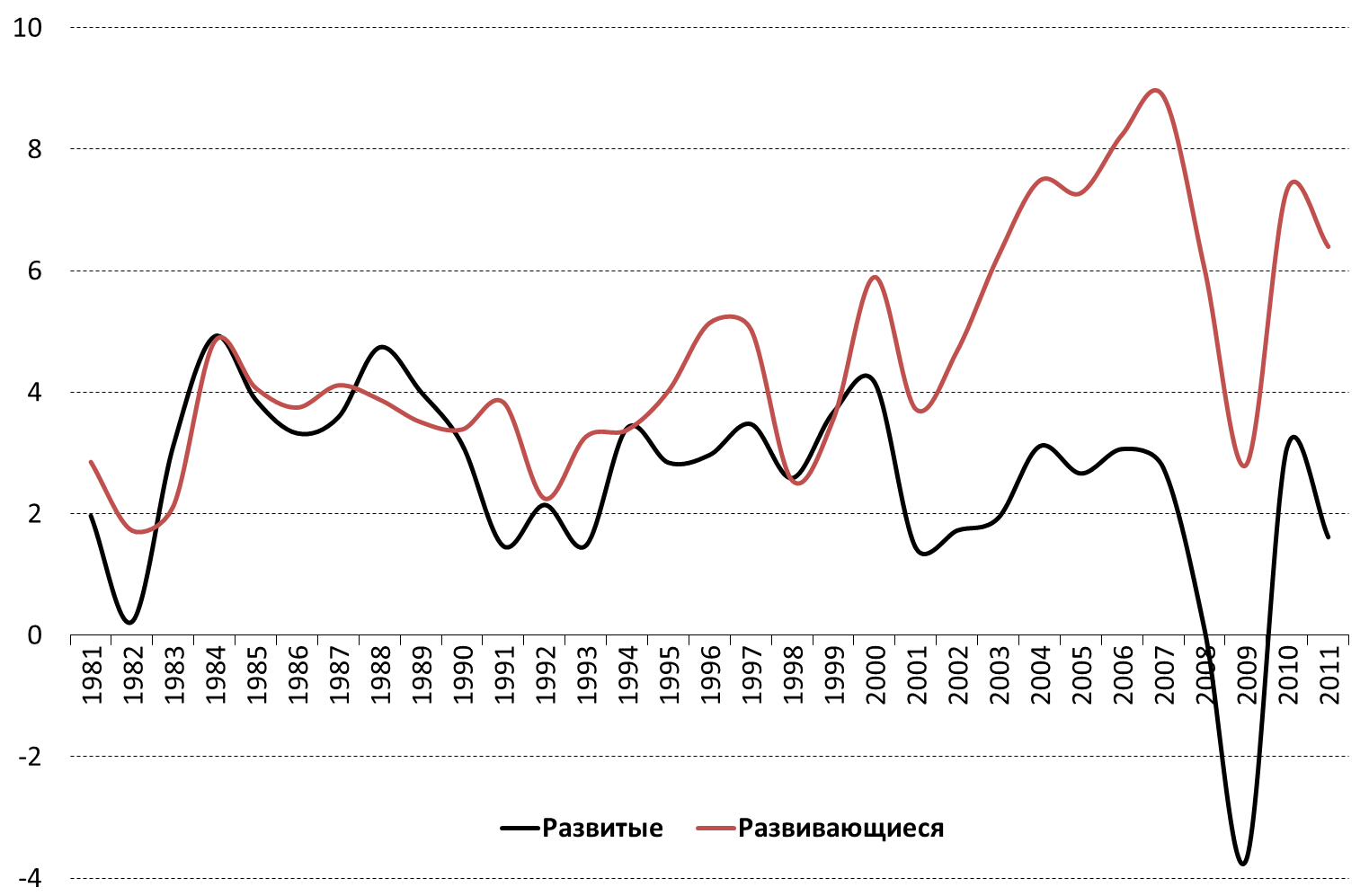 Начиная с 2000 г. экономики развивающихся стран растут устойчиво быстрее, чем экономики развитых стран
-5-
Источник: МВФ
Вклад в прирост мирового ВВПпроцентные пункты
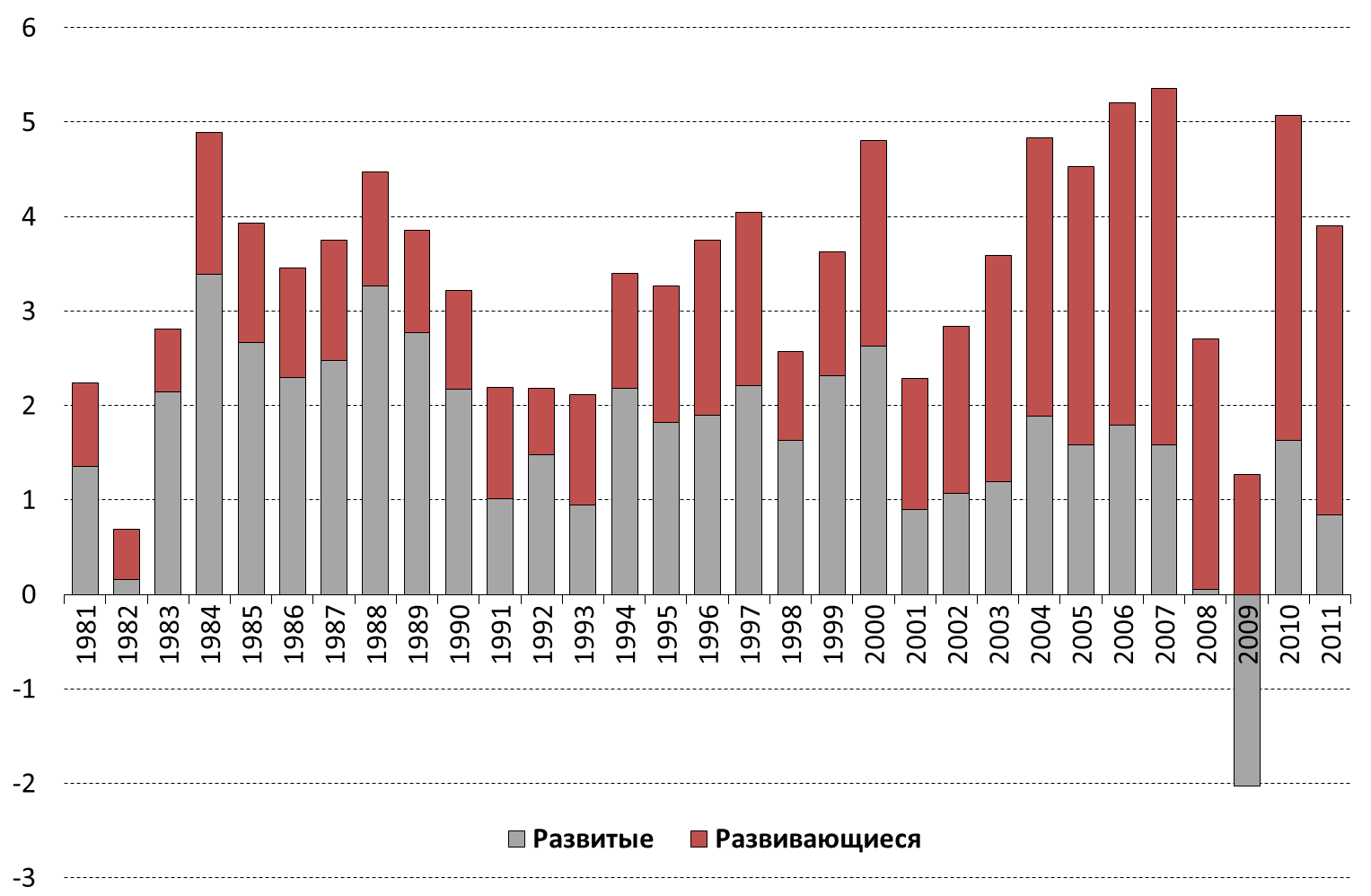 С 2001 г. вклад развивающихся стран в прирост мирового ВВП больше, нежели вклад развитых. Между объемами двух экономик паритет достигнут в 2011 г.
-6-
Источник: МВФ
Реальный ВВП | развитые страны2008 г. = 100
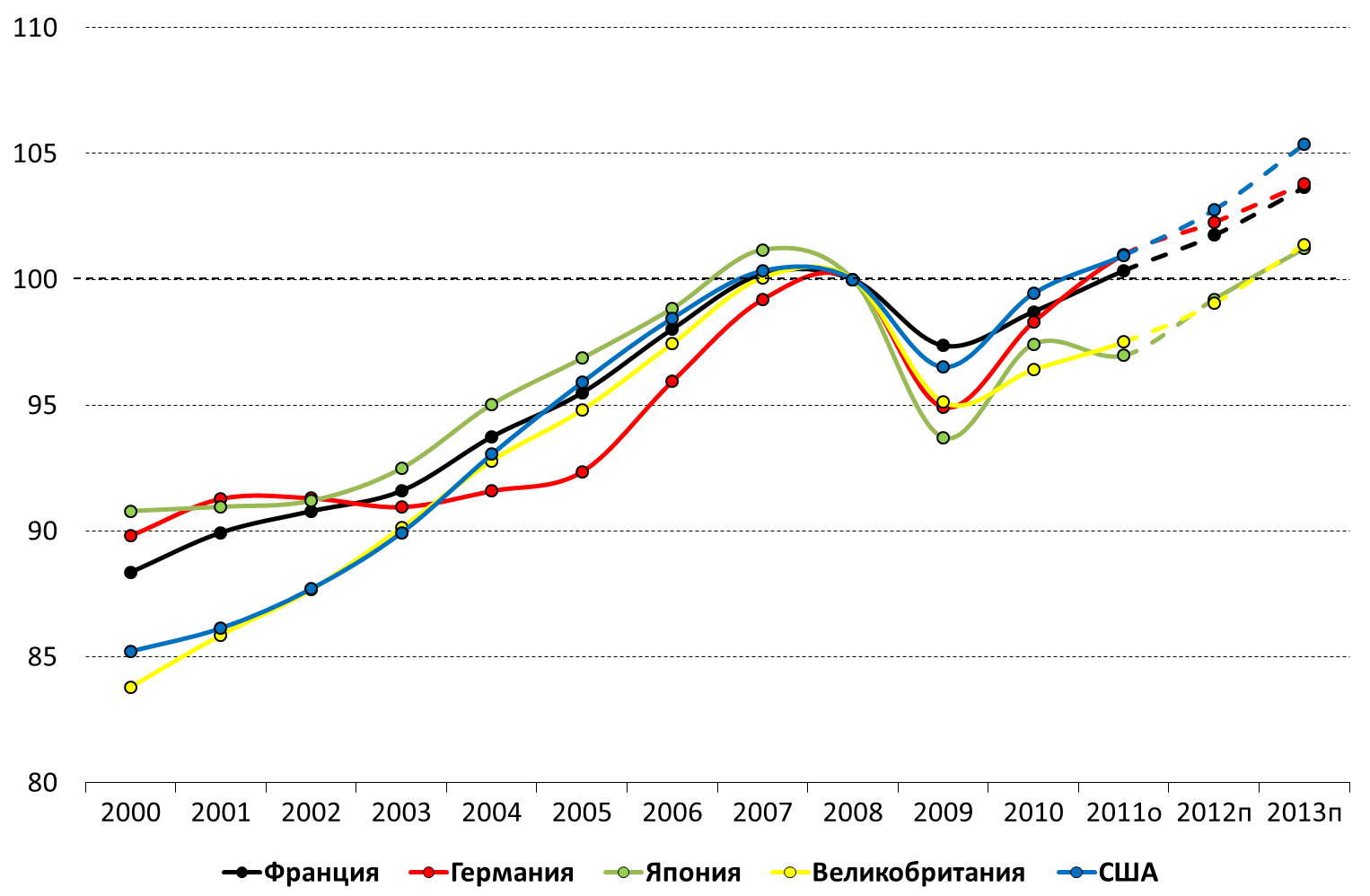 Оптимистичные прогнозы МВФ  осени 2011 могут не сбыться, темпы роста ВВП в европейских странах окажутся существенно ниже.
-7-
Источник: МВФ WEO Database (октябрь 2011)
Реальный ВВП | развивающиеся страны2008 г. = 100
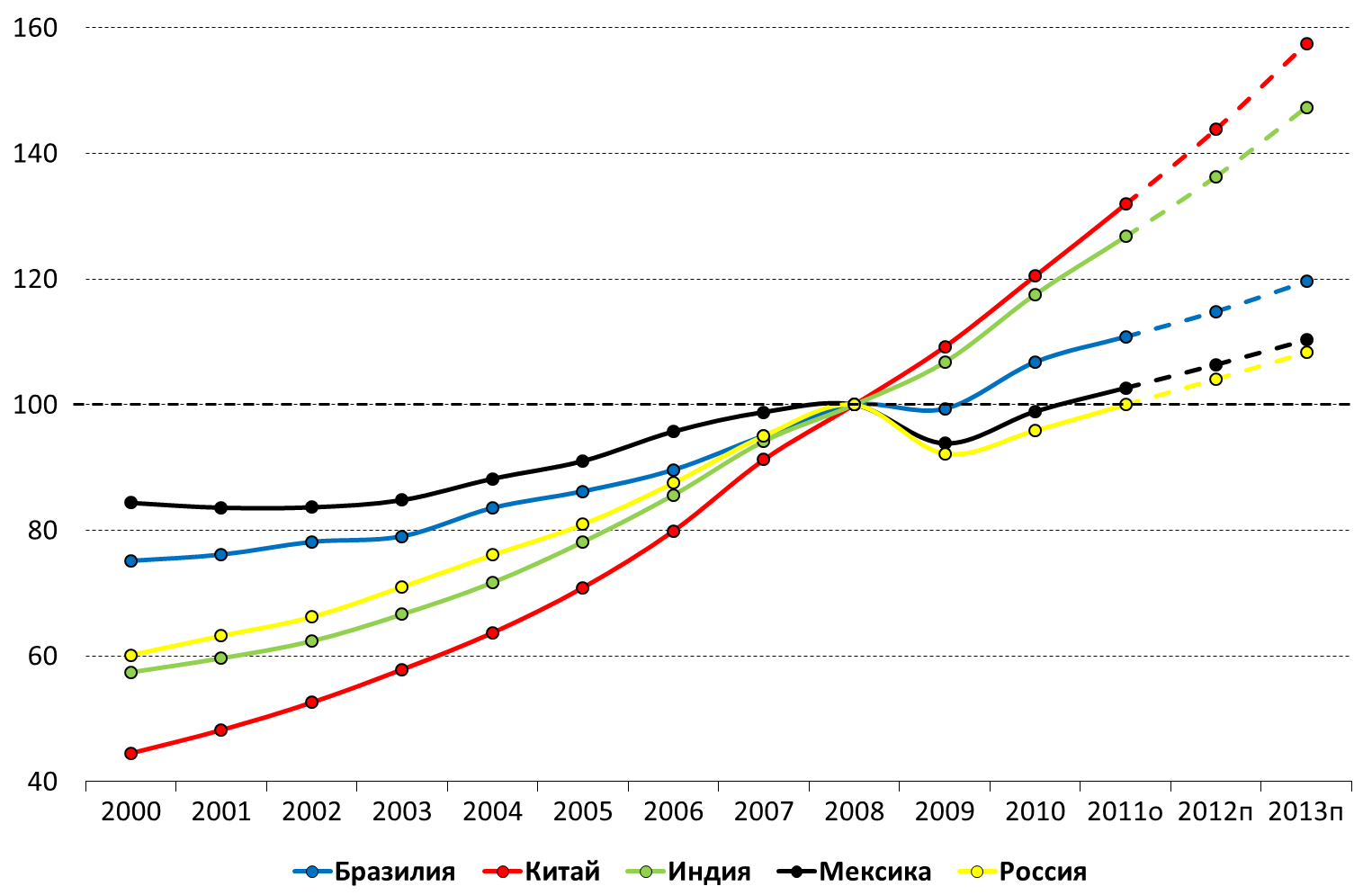 Индия и Китай не испытали серьезного замедления роста в кризисный для мировой экономики период, но 2012-2013 гг. будут и для них не простыми.
-8-
Источник: МВФ WEO Database (октябрь 2011)
Прирост ВВП США, разложенный по компонентамВВП – % к предыдущему кварталу в годовом выражении, компоненты – п.п.
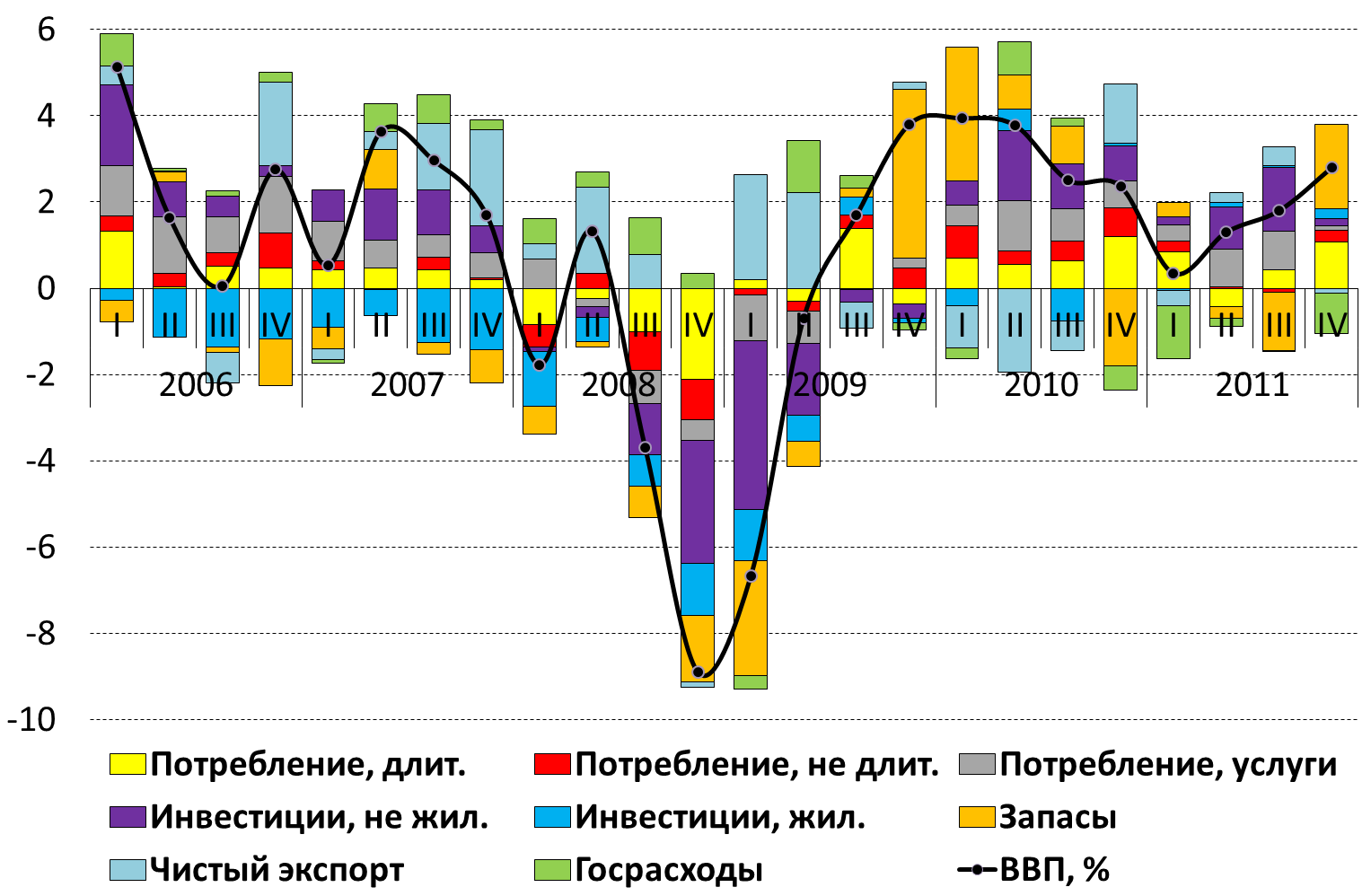 Снижение госрасходов – ключевой внутренний риск для стабильности послекризисного восстановления в США.
-9-
Источник: BEA
Прирост ВВП Китая, разложенный по компонентамВВП – % к предыдущему году, компоненты – п.п.
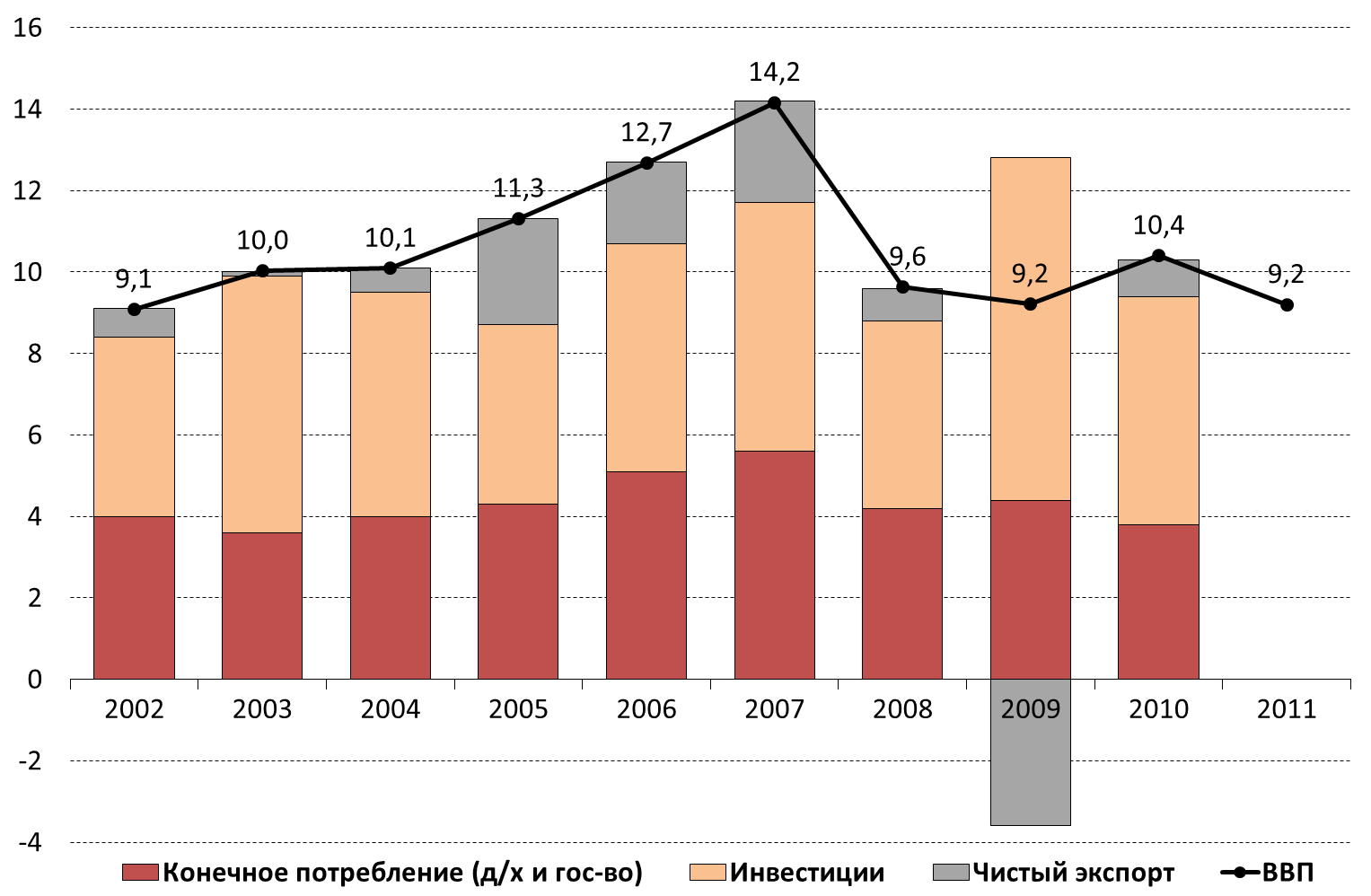 Антикризисная политика в Китае – это накачивание инвестиций
-10-
Источник: Thomson Reuters Datastream
Товарный экспорт и импорт Китаямлрд. долл. США в месяц, сезонно сглаженные данные
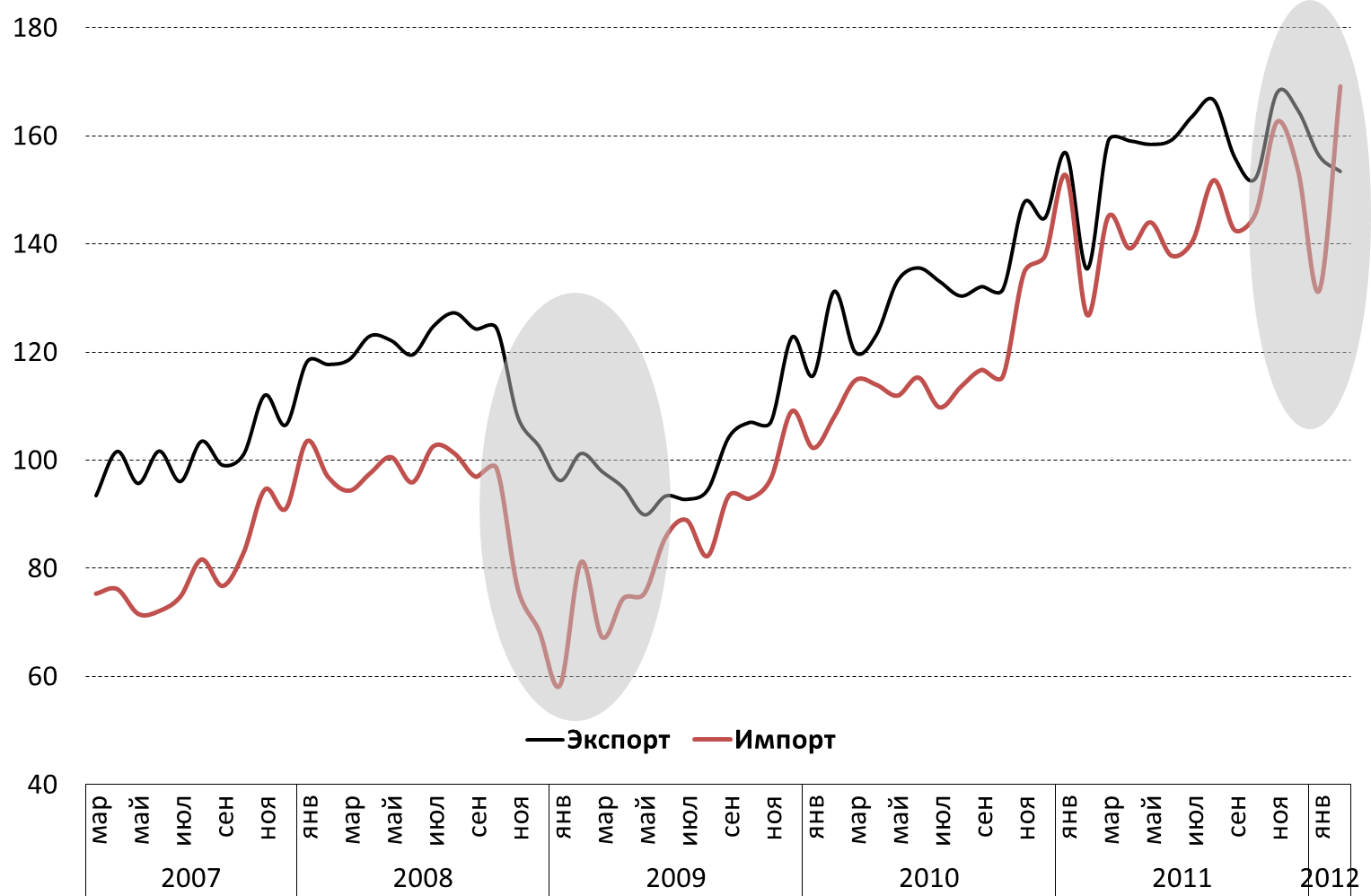 В феврале 2012 г. торговый баланс Китая впервые за последнее десятилетие стал отрицательным.
Правда, данные китайской торговой статистики за первые два месяца года не всегда показательны.
-11-
Источник: Thomson Reuters Datastream
Объем промпроизводства | развитые страны2 квартал 2008 г. = 100; янв. 2006 г. – янв. 2012 г.
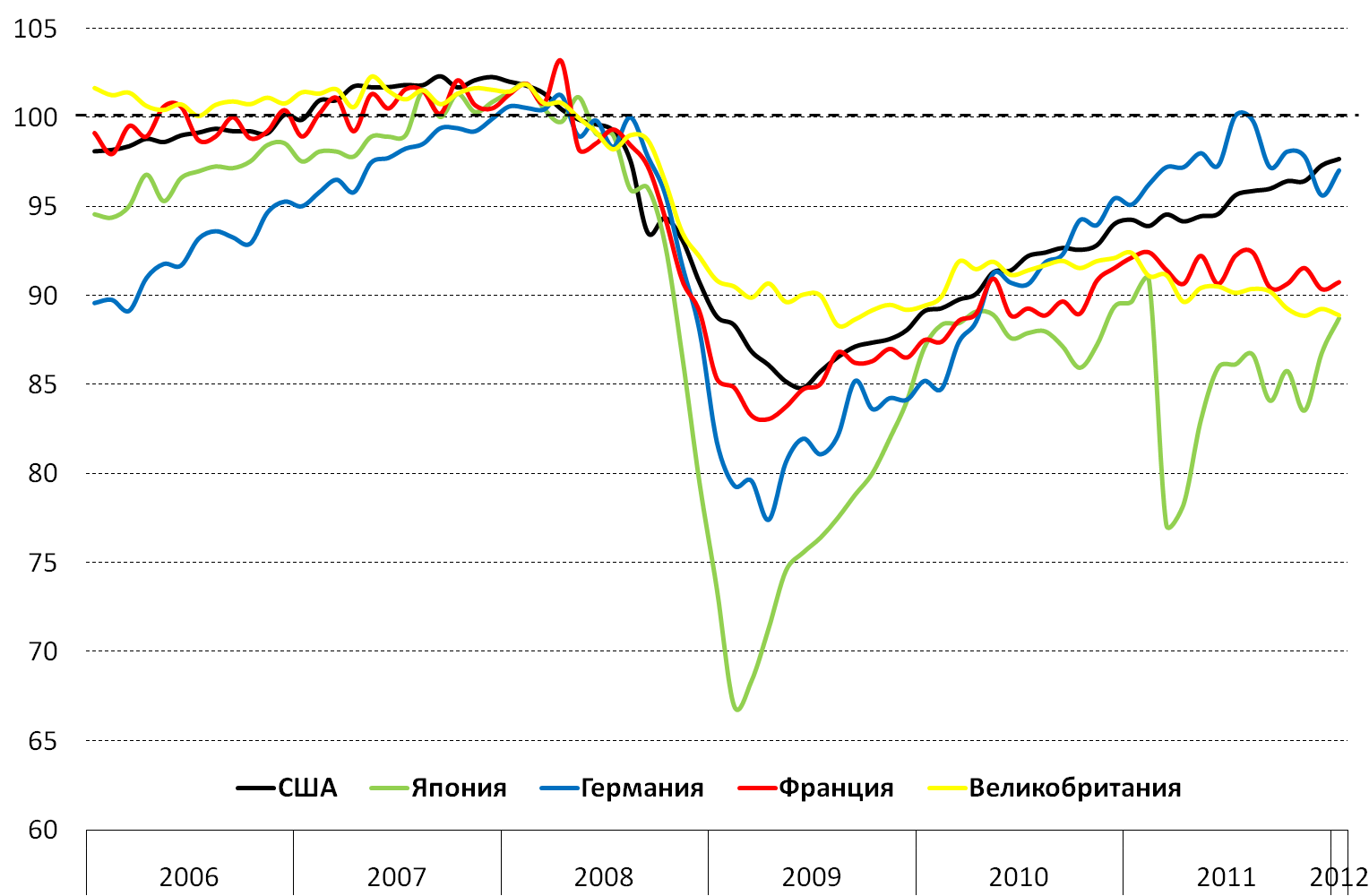 Ни одна из крупнейших развитых стран не вышла на предкризисный уровень промышленного производства. В Европе с середины 2011 г. наблюдается промышленная рецессия.
-12-
Источник: национальные статистические ведомства, расчеты авторов
Объем промпроизводства | развивающиеся страны 2 квартал 2008 г. = 100; янв. 2006 г. – дек. 2011 г.
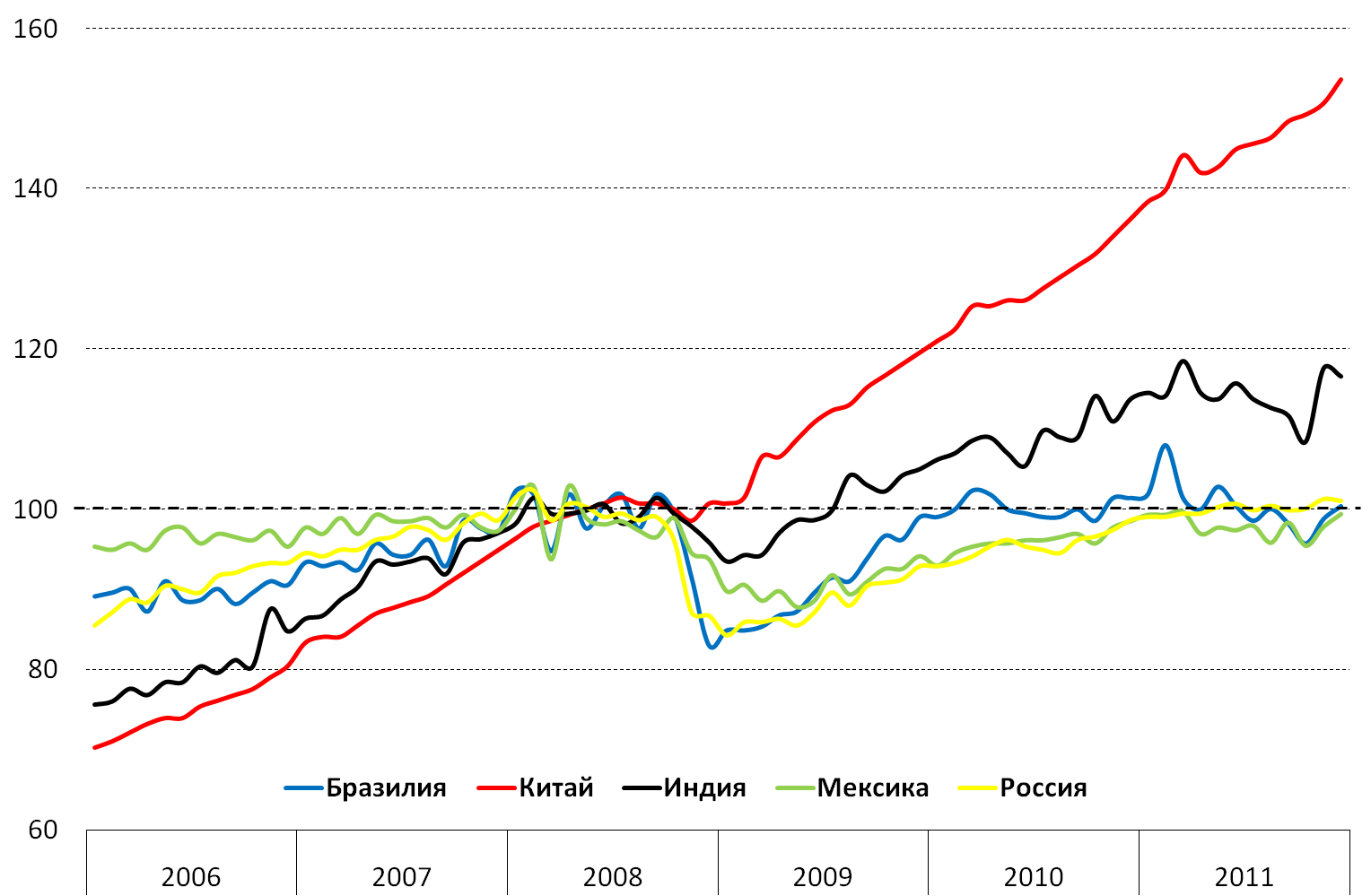 Промышленное  производство в крупнейших развивающихся странах, за исключением Китая, также практически не выросло в 2011 г.
-13-
Источник: World Bank GEM Database, Thomson Reuters Datastream, расчеты авторов
Объем экспорта в сопоставимых ценах2008 г. = 100
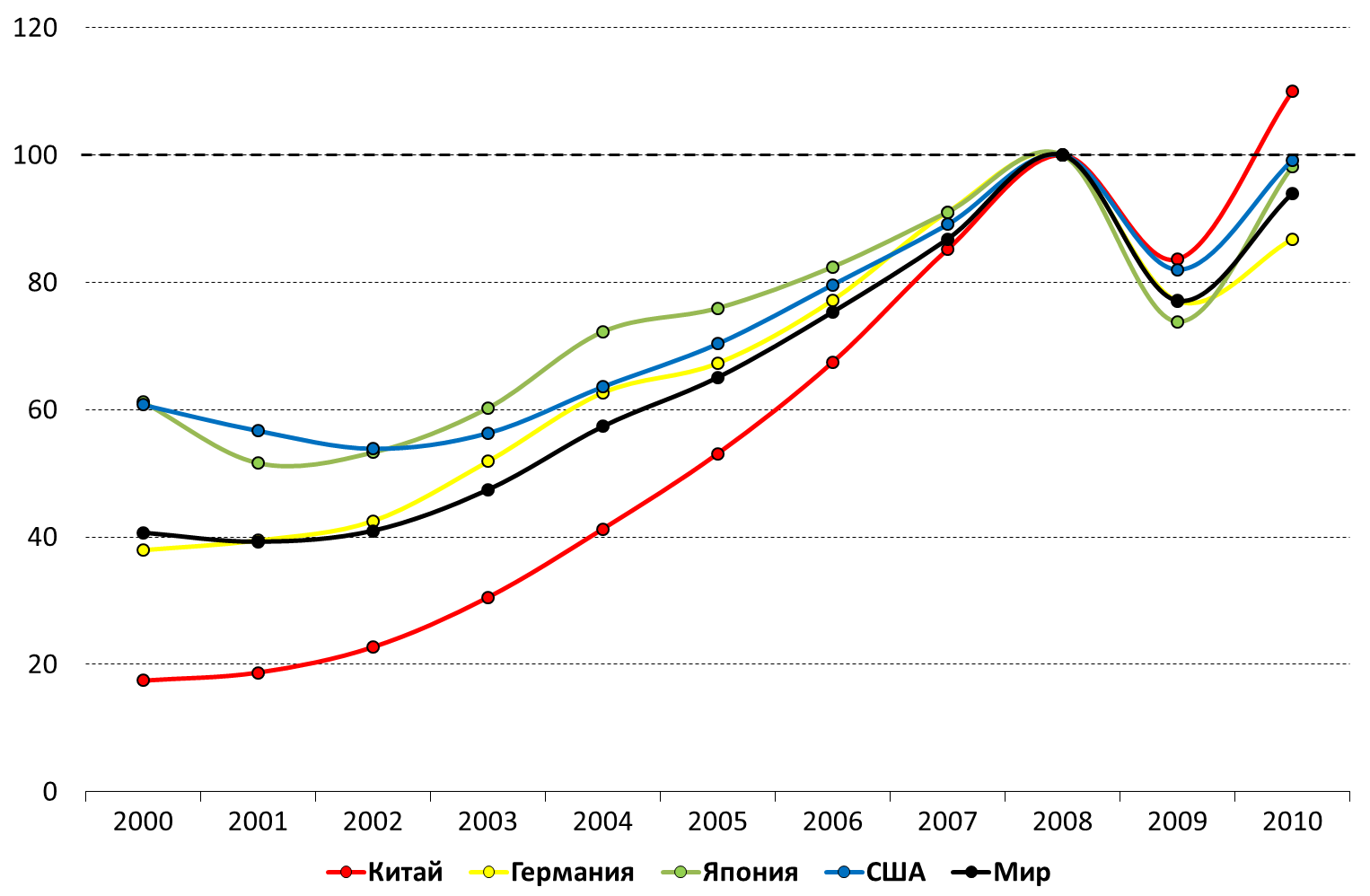 По итогам 2011 г. мировая торговля, скорее всего, превысила уровень 2008 г. в сопоставимых ценах.
-14-
Источник: ООН, расчеты авторов
Индексы цен на сырьевые товары (МВФ)2 кв. 2008 г. = 100
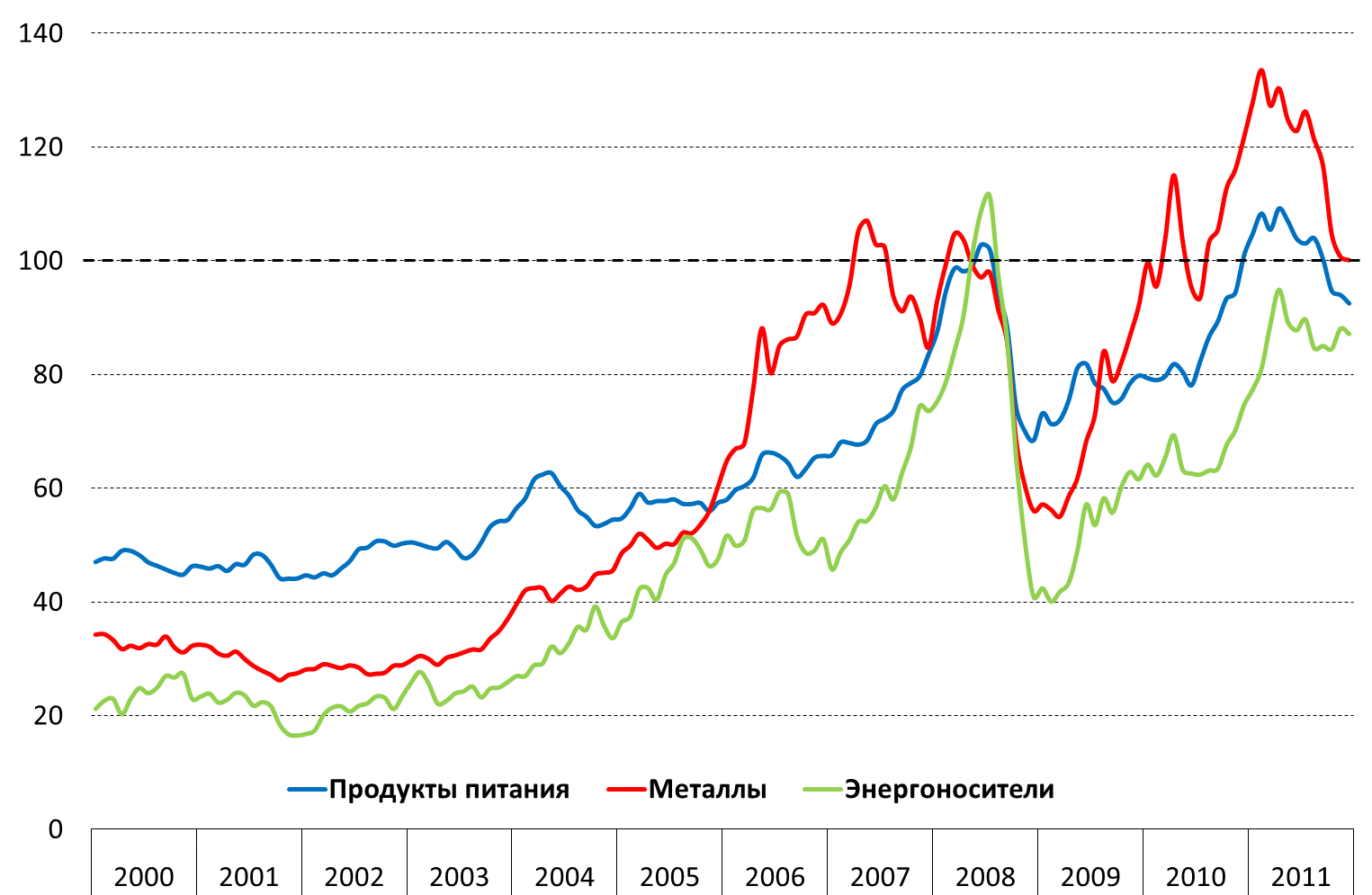 На фоне промышленного замедления в развитых странах сырьевые цены во второй половине 2011 г. снизились до предкризисных и даже более низких уровней.
-15-
Источник: МВФ, расчеты авторов
-16-
Сальдо текущего счета платежного балансаразвитые и развивающиеся страны, % ВВП
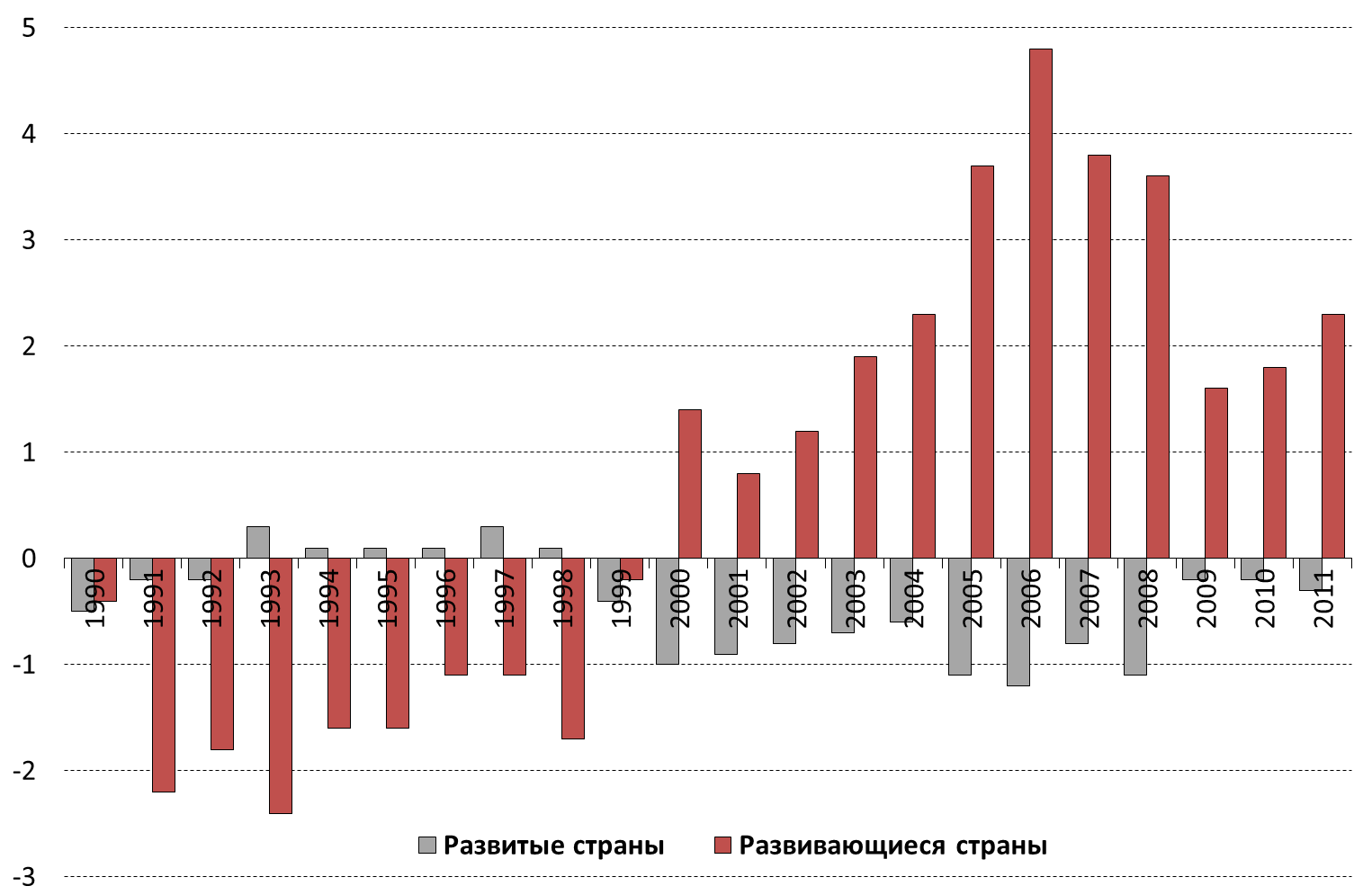 -17-
Источник: Euromonitor, расчеты авторов
Сальдо текущего счета платежного балансаСША и Китай, % ВВП
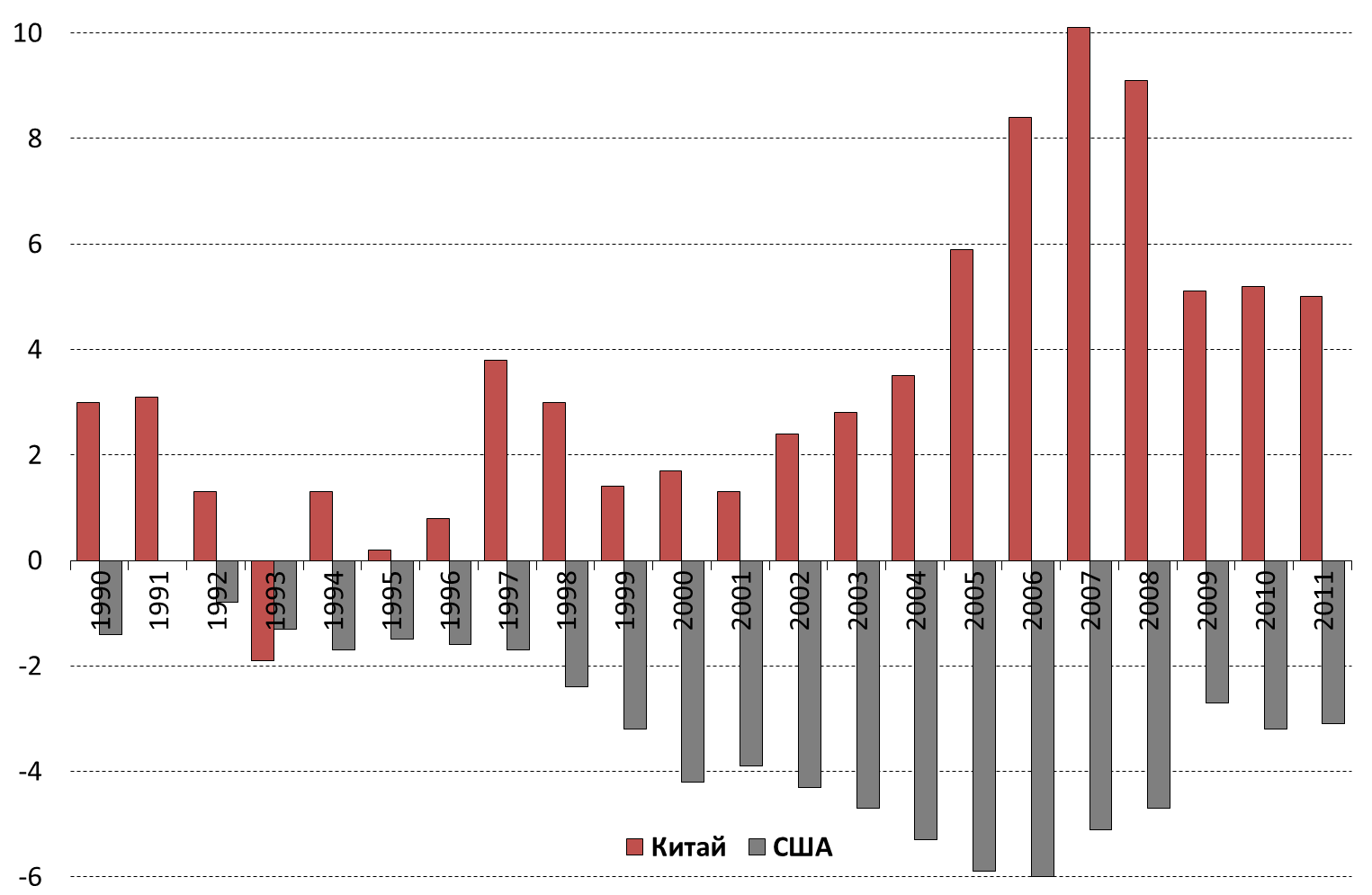 Текущие дисбалансы между США и Китаем служат отправной точкой в построении гипотезы о «глобальном избытке сбережений».
-18-
Источник: Euromonitor, расчеты авторов
Финансовые ресурсы открытой экономики
-19-
Нормы национального сбережения и накопления
Развитые страны, % ВВП
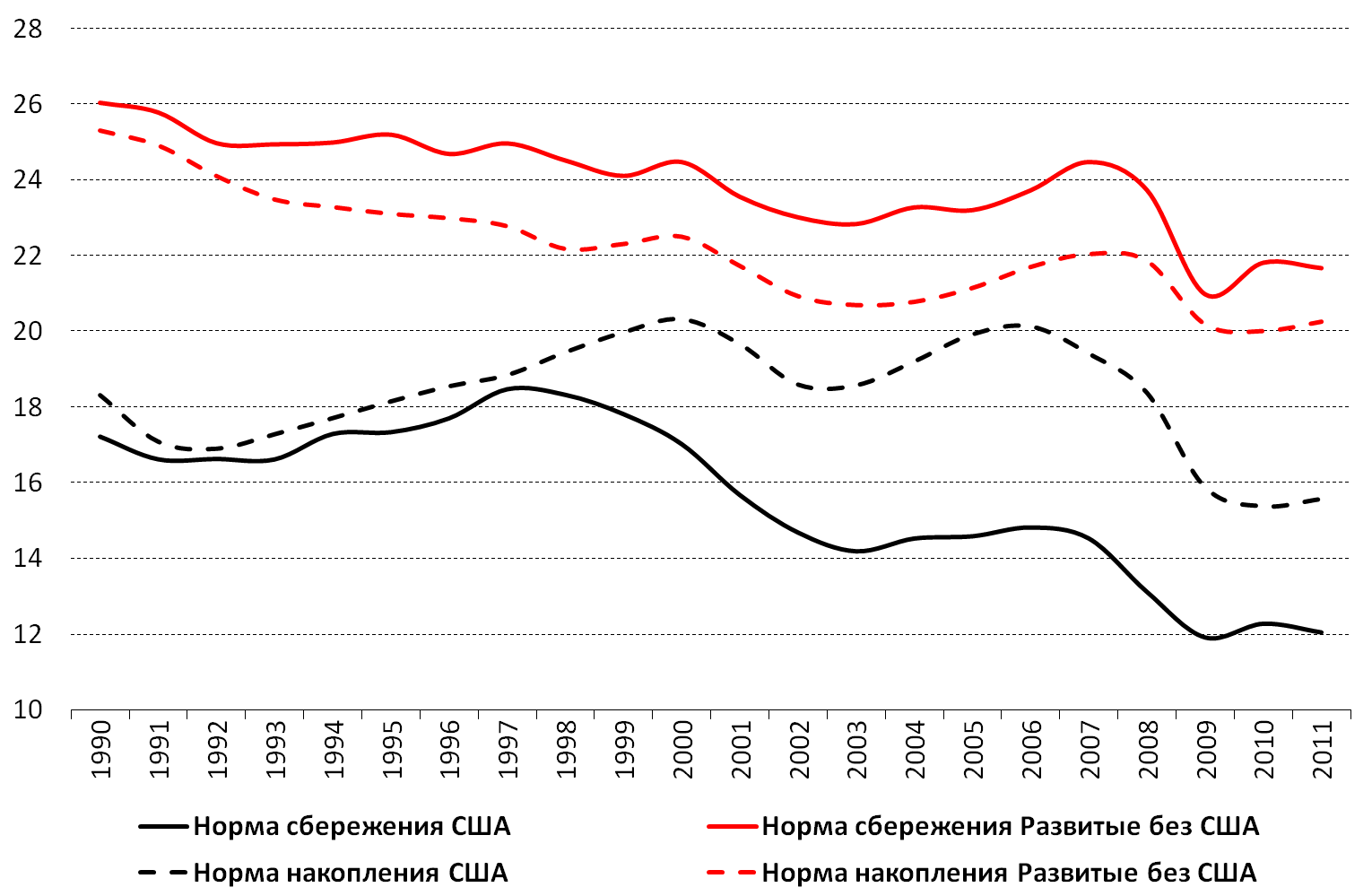 -20-
Источник: Euromonitor, расчеты авторов
Нормы национального сбережения и накопления
Развивающиеся страны, % ВВП
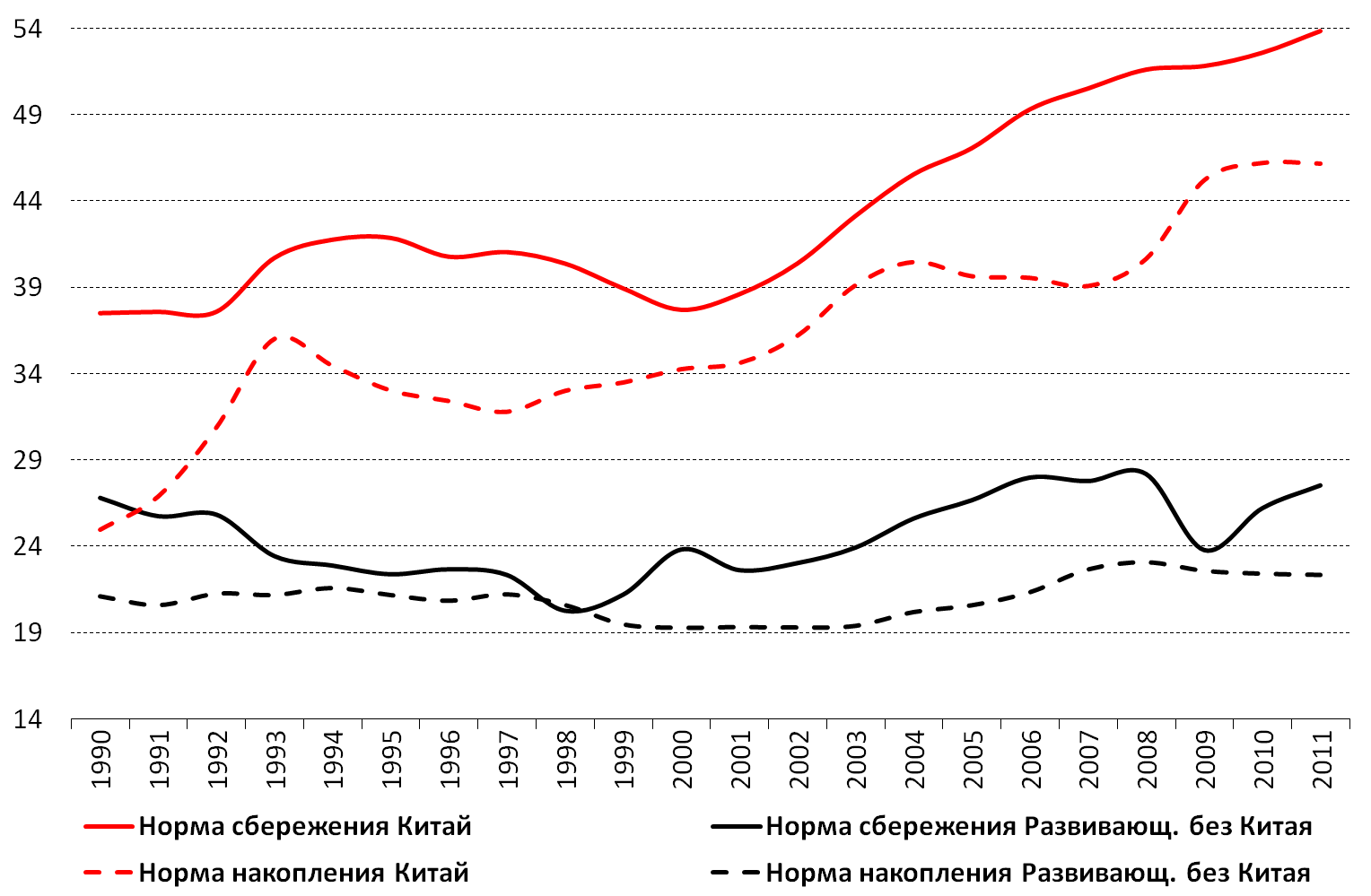 -21-
Источник: Euromonitor, расчеты авторов
Конечное потребление населения в Китае
% ВВП
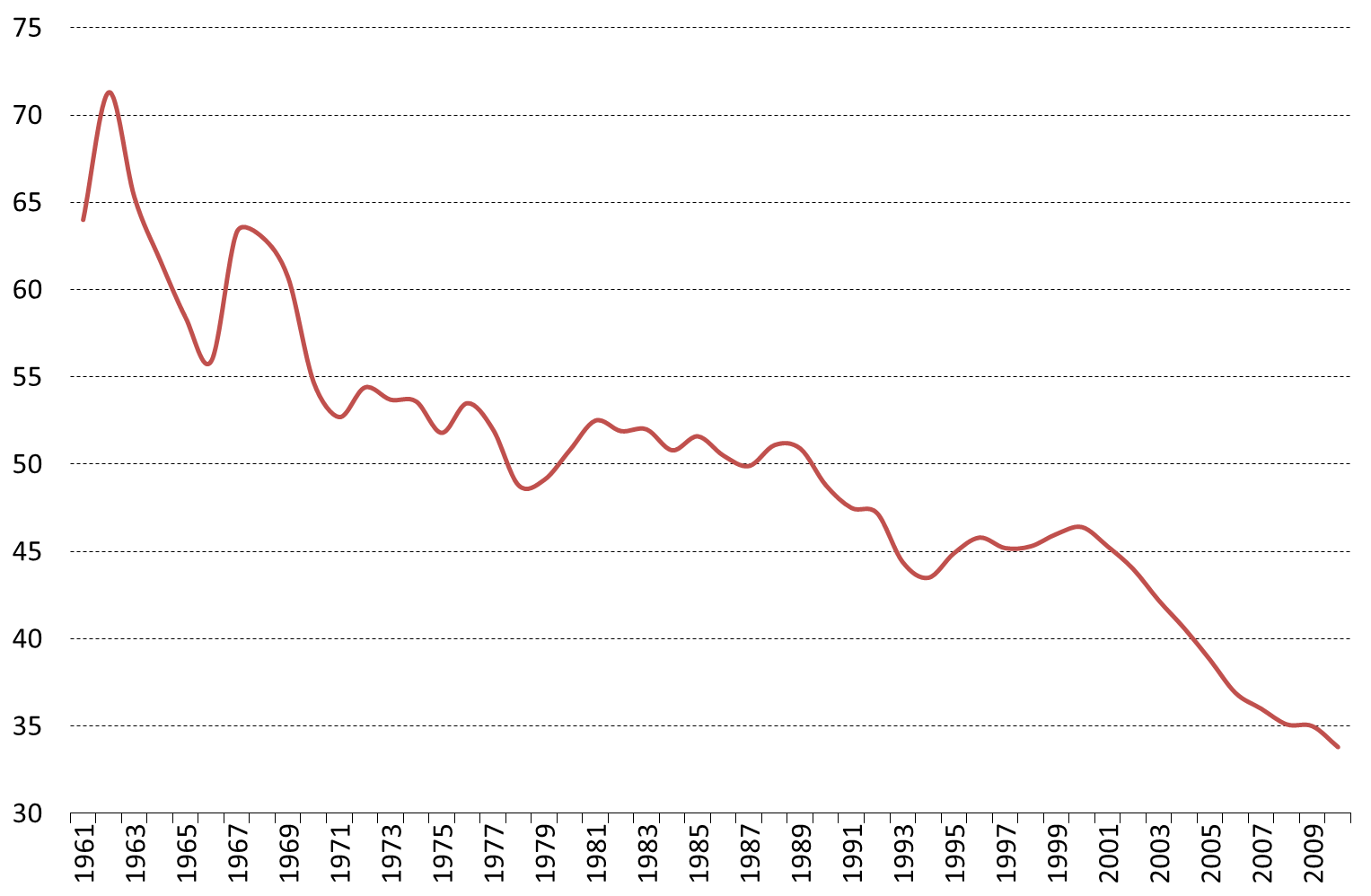 Китай относится к той группе развивающихся стран, в которой высокие резервы – это именно избыток сбережений вследствие устойчивого снижения удельного потребления, а не недостаток инвестиций.
-22-
Источник: Thomson Reuters Datastream, расчеты авторов
Показатели инвестиций и оттока капитала в России
% ВВП
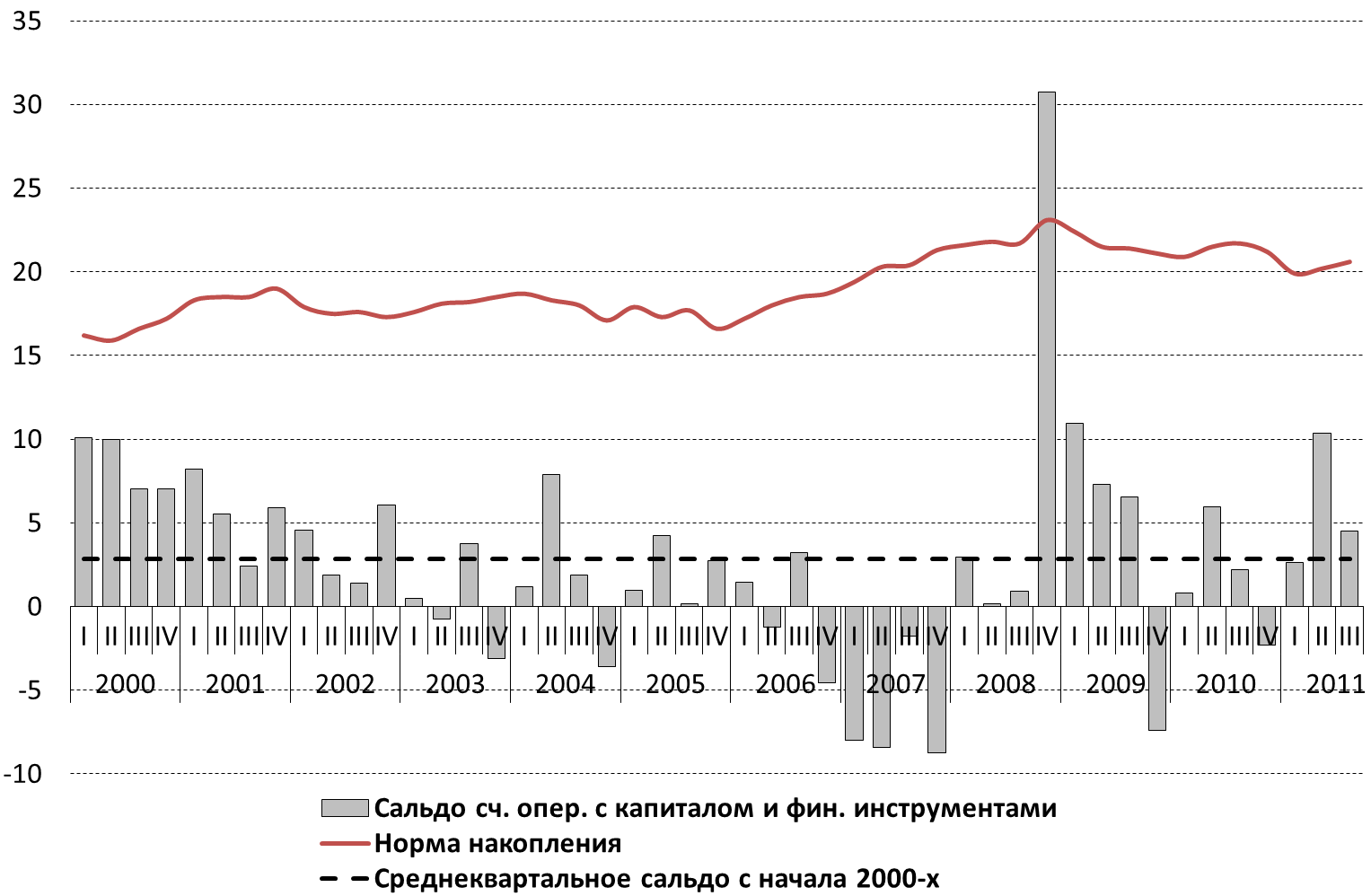 Россия относится к другой группе развивающихся стран, в которой избыточные резервы являются следствием существенного недоинвестирования в национальную экономику на фоне стабильного оттока капитала.
-23-
Источник: Thomson Reuters Datastream, расчеты авторов
Международные резервытрлн. долл.
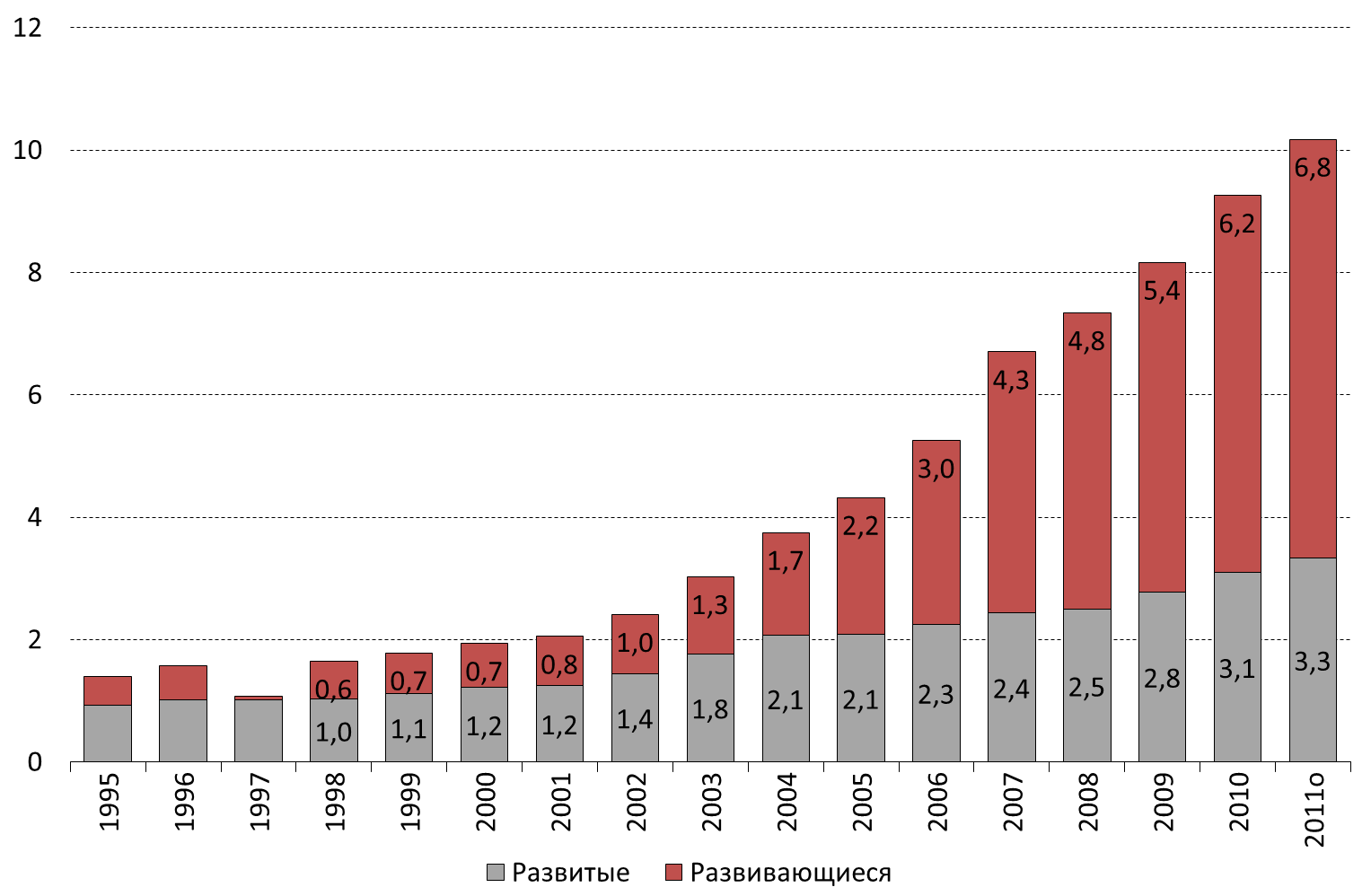 За десять лет международные резервы развивающихся стран выросли в десять раз, развитых стран – в три раза. Почти половина резервов развивающихся стран – резервы КНР.
-24-
Источник: IMF COFER Database
Валютная структура международных резервов% от резервов, для которых известна валютная структура | 2011 г.
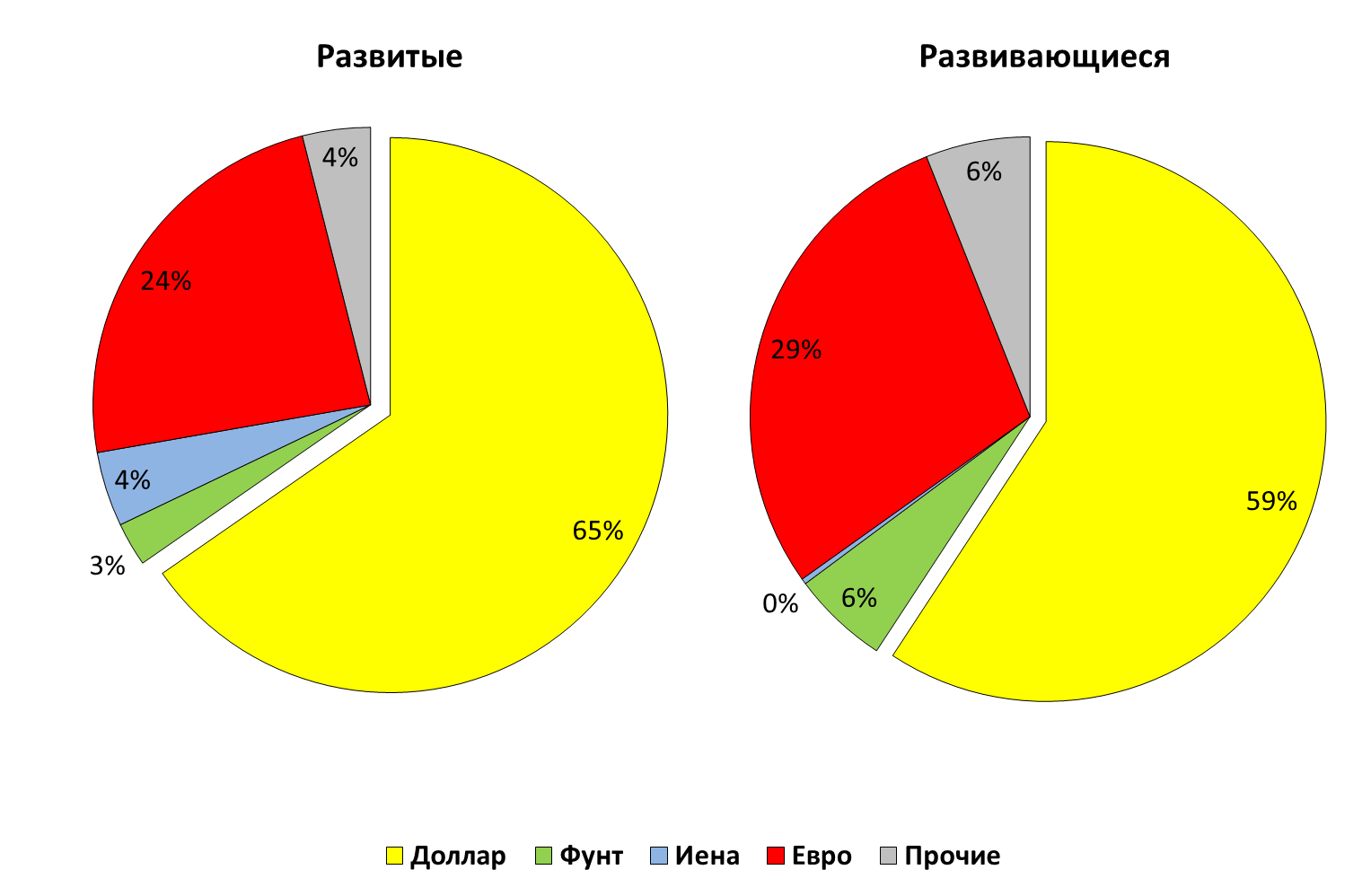 (структура известна для 88% резервов)
(структура известна для 37% резервов)
Валютная структура резервов развитых и развивающихся стран схожа. Доллар доминирует в обеих корзинах и объективно является ключевой мировой резервной валютой.
-25-
Источник: IMF COFER Database
Ставки по 3-месячным межбанковским займам% годовых
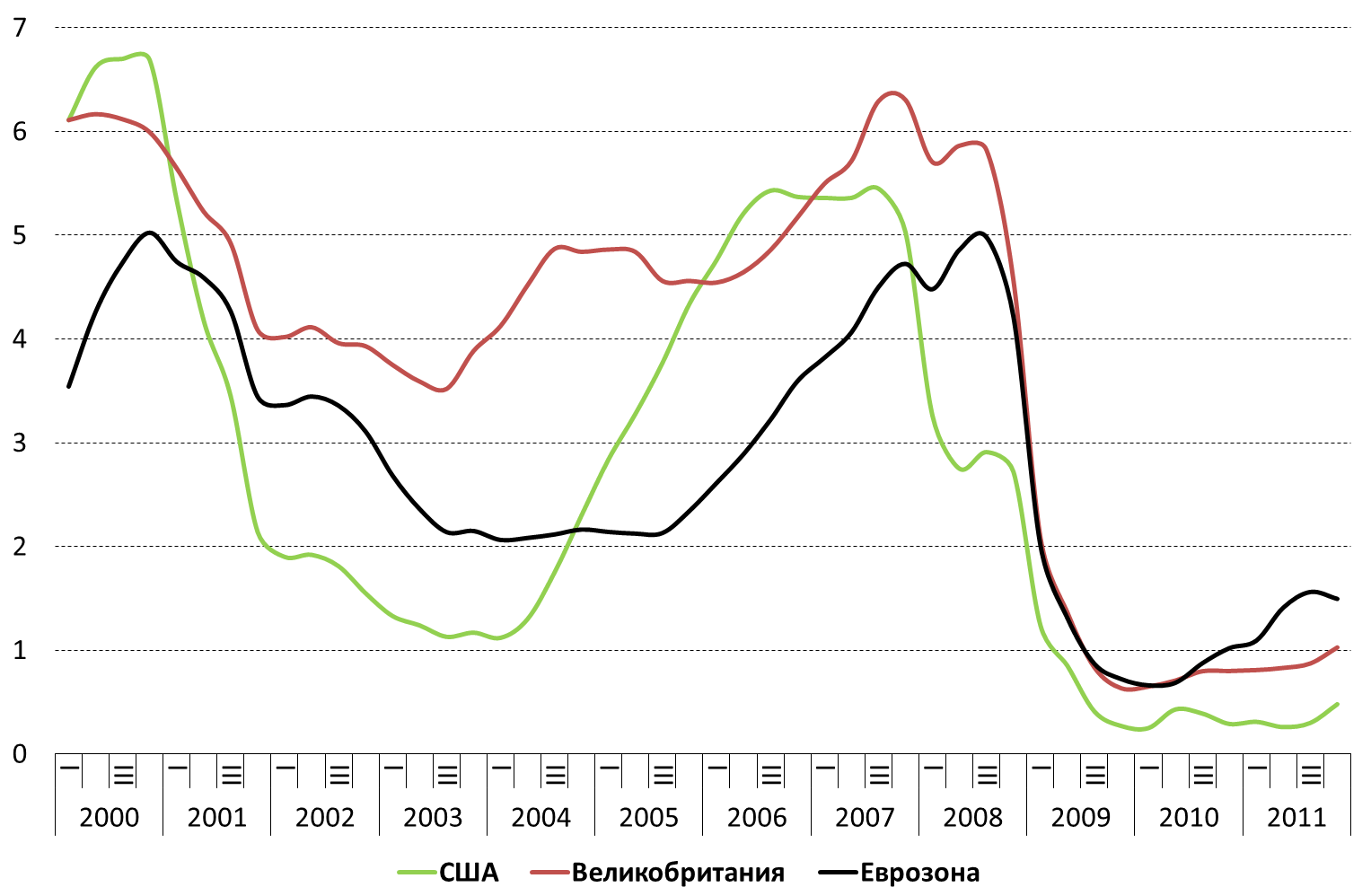 -26-
Источник: Thomson Reuters Datastream
-27-
Сальдо текущего счета платежного балансаГермания и Страны GIPSI, % ВВП
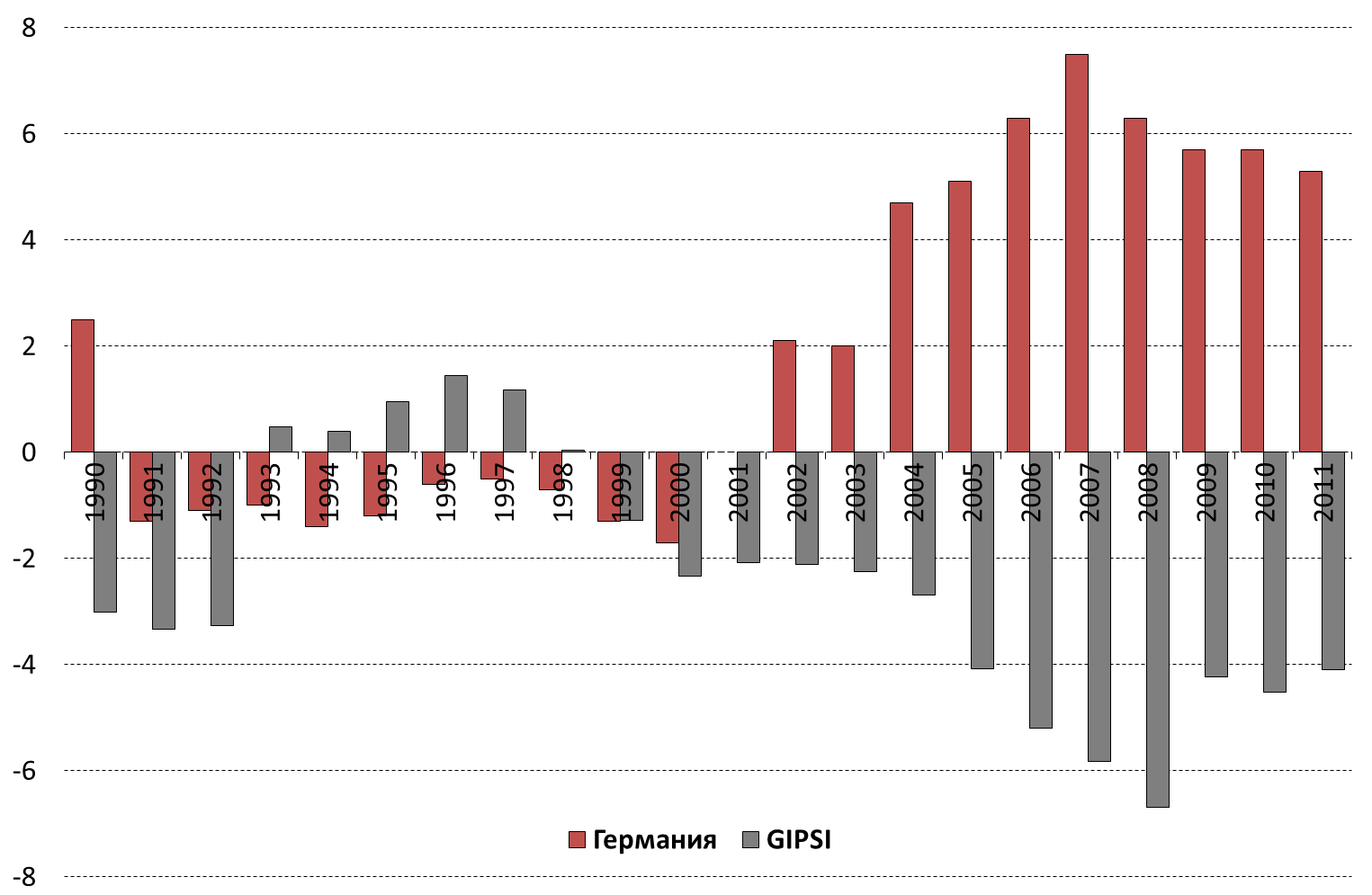 Внутри европейской экономики дисбалансы текущих операций также достаточно сильны.
-28-
Источник: Euromonitor, расчеты авторов
Реальный курс, приток капитала и инфляция
-29-
Дифференциал инфляции: Испания и Германияразница в п.п. между квартальными дефляторами ВВП (в год. выражении)
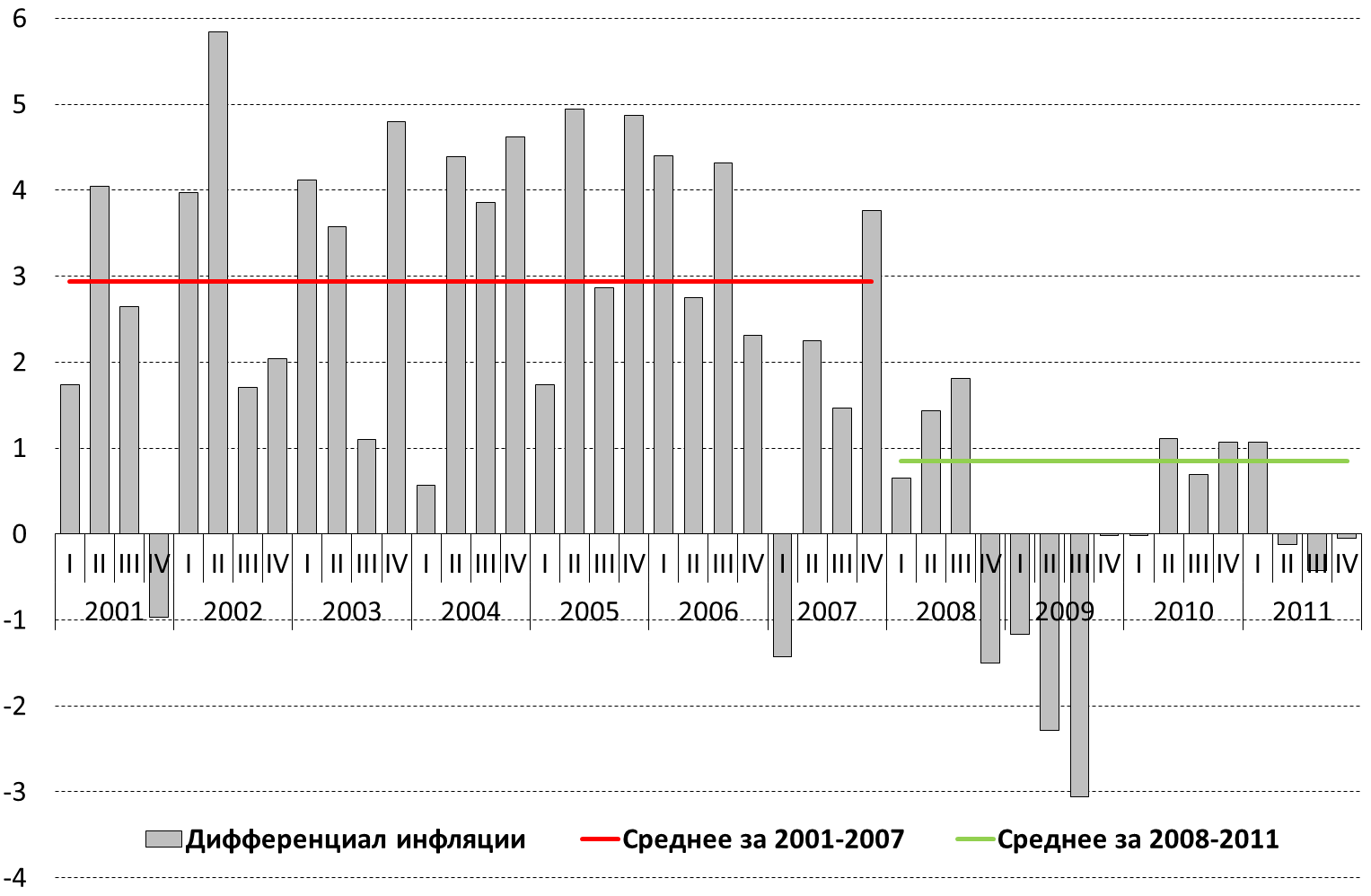 Дифференциал инфляции стал снижаться, но для «обратной» корректировки дисбаланса он должен стать отрицательным.
-30-
Источник: Eurostat, расчеты авторов
Простая инфляционная арифметика от нобелевского лауреата Пола Кругмана
-31-
Показатели инфляции и безработицы в Еврозоне% к месяцу предыдущего года (инфляция), % к рабочей силе (безработица)
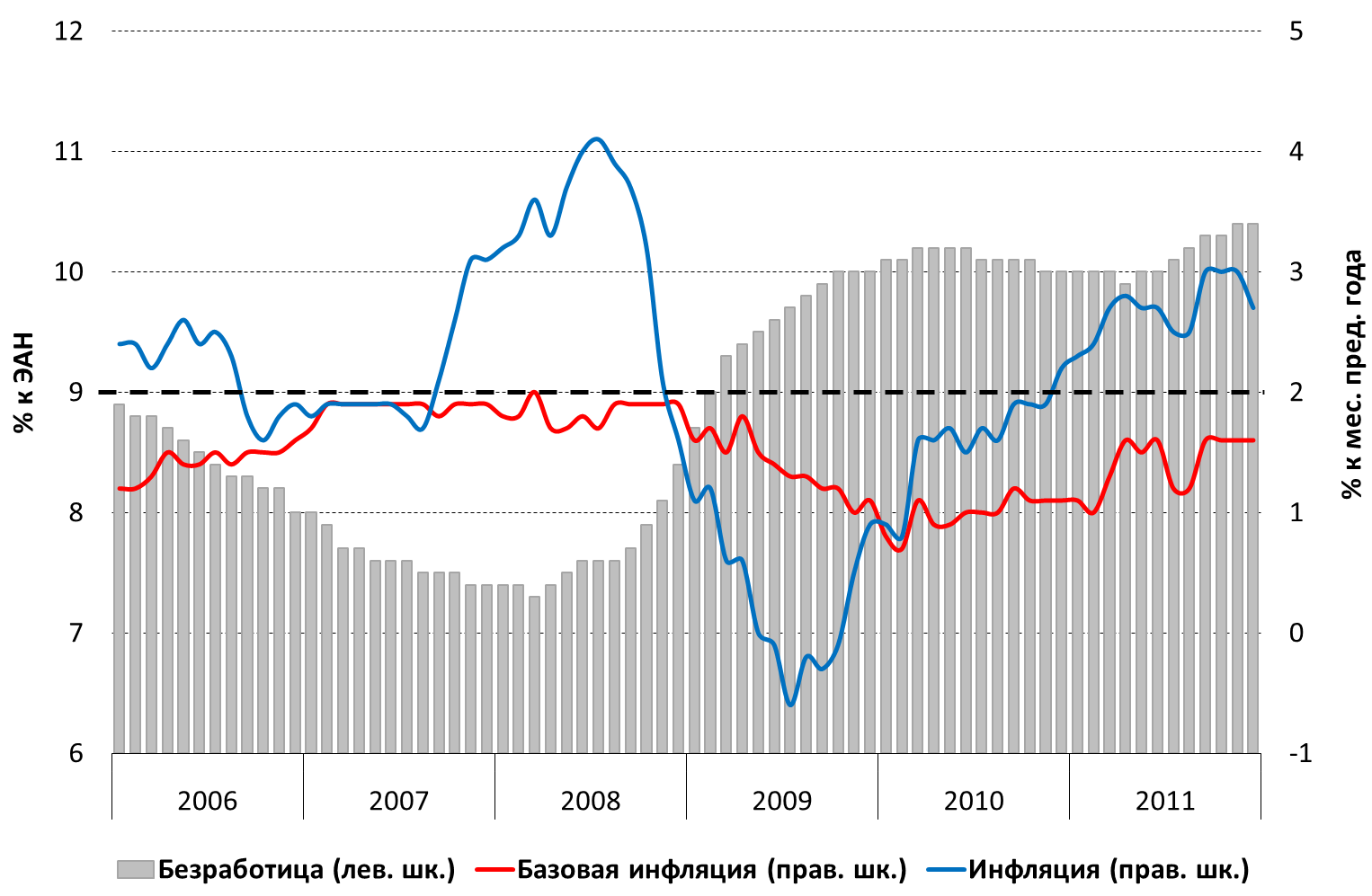 Уровень базовой инфляции в Еврозоне ниже 2%...
-32-
Источник: Eurostat, расчеты авторов
Номинальные издержки на труд2002 г. = 100
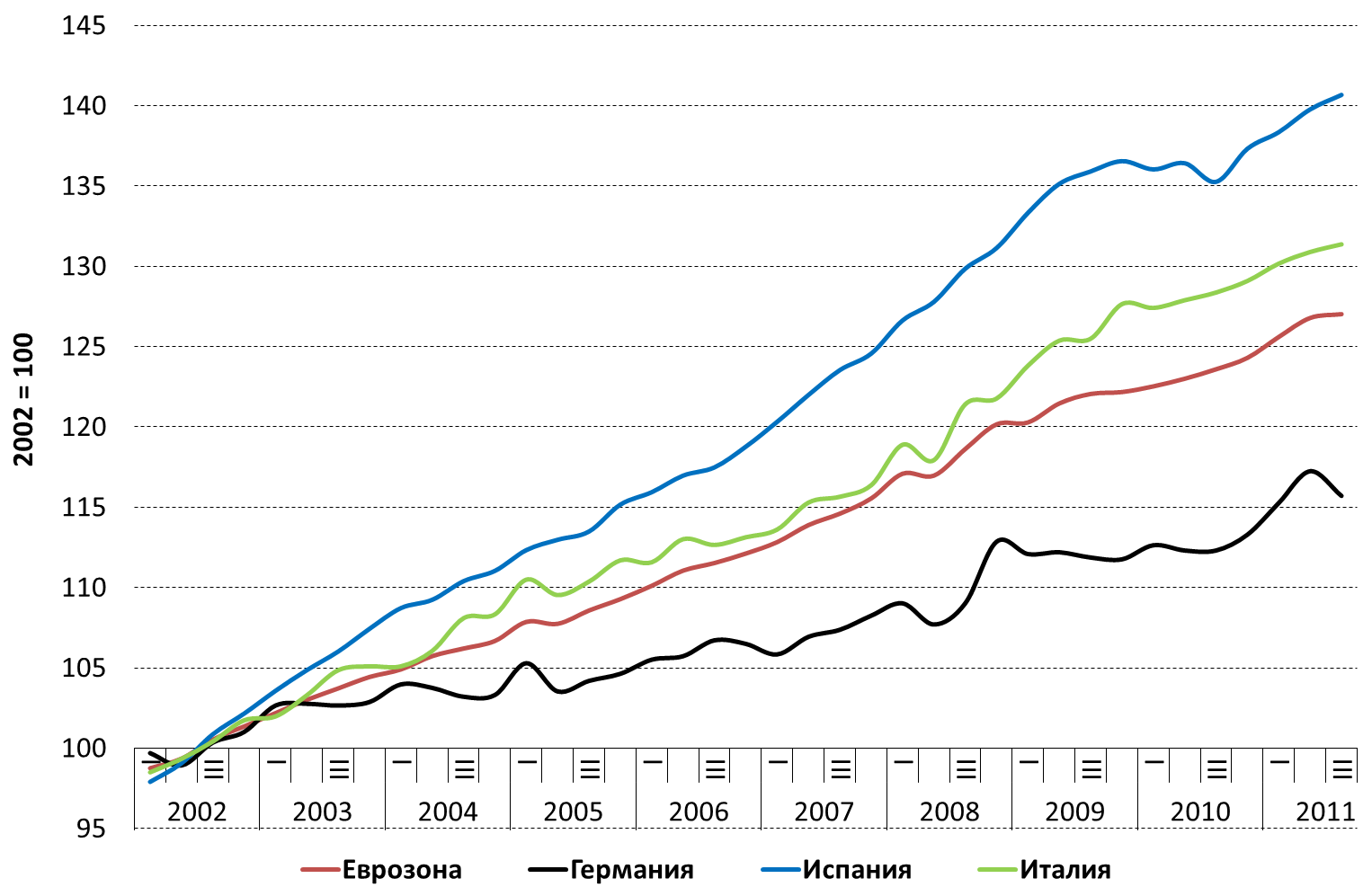 Еще одно следствие ускоренного роста цен в странах Южной Европы – рост издержек на труд. Это, с одной стороны, подпитывает экономический рост за счет роста конечного потребления населения, с другой – подрывает конкурентоспособность.
-33-
Источник: Eurostat, расчеты авторов
Прирост ВВП Германии, разложенный по компонентамВВП – % к предыдущему кварталу в годовом выражении, компоненты – п.п.
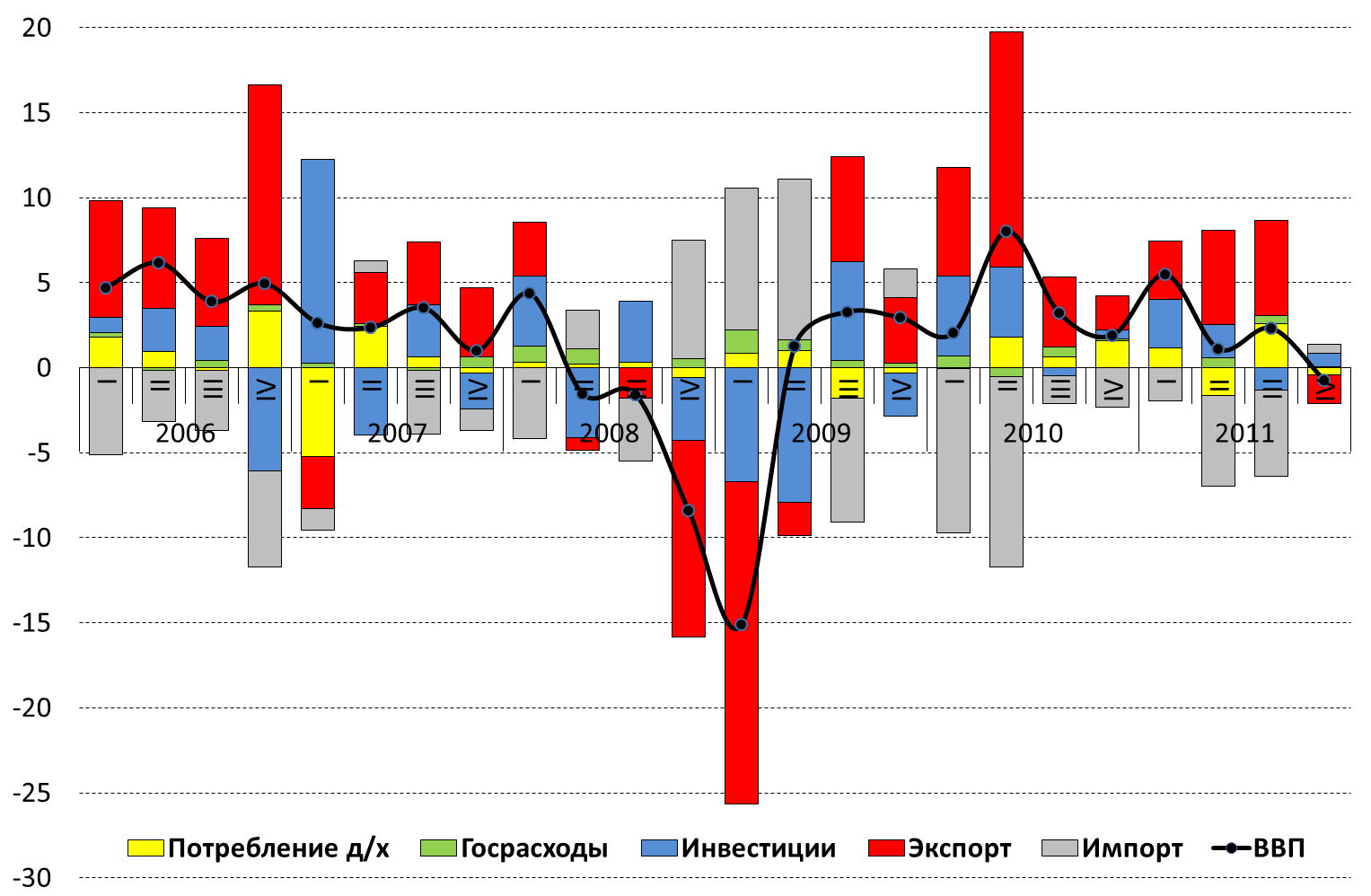 В наиболее тяжелый период кризиса немецкое правительство увеличивало, а  не снижало госрасходы.
-34-
Источник: Eurostat, расчеты авторов
Прирост ВВП Испании, разложенный по компонентамВВП – % к предыдущему кварталу в годовом выражении, компоненты – п.п.
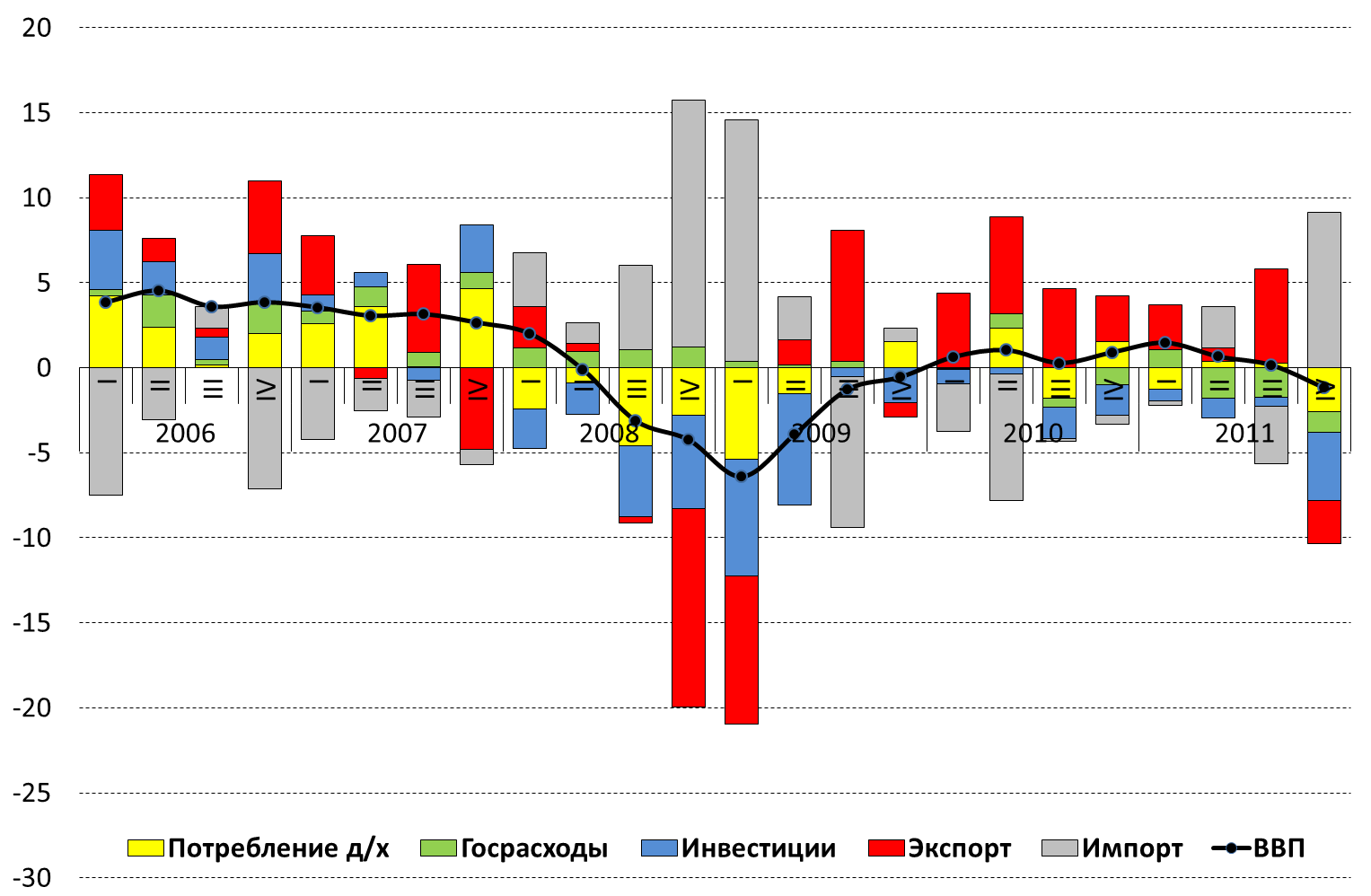 Резкий рост безработицы в Испании привел к сильному снижению частного потребления в наиболее тяжелый период кризиса.
-35-
Источник: Eurostat, расчеты авторов
«Сложность» экспорта% от мирового экспорта для каждой группы товаров
-36-
Источник: Abdon A., Bakate M., Felipe J., Kumar U. Product Complexity and Economic Development. 2011
Прирост ВВП Польши, разложенный по компонентамВВП – % к предыдущему кварталу в годовом выражении, компоненты – п.п.
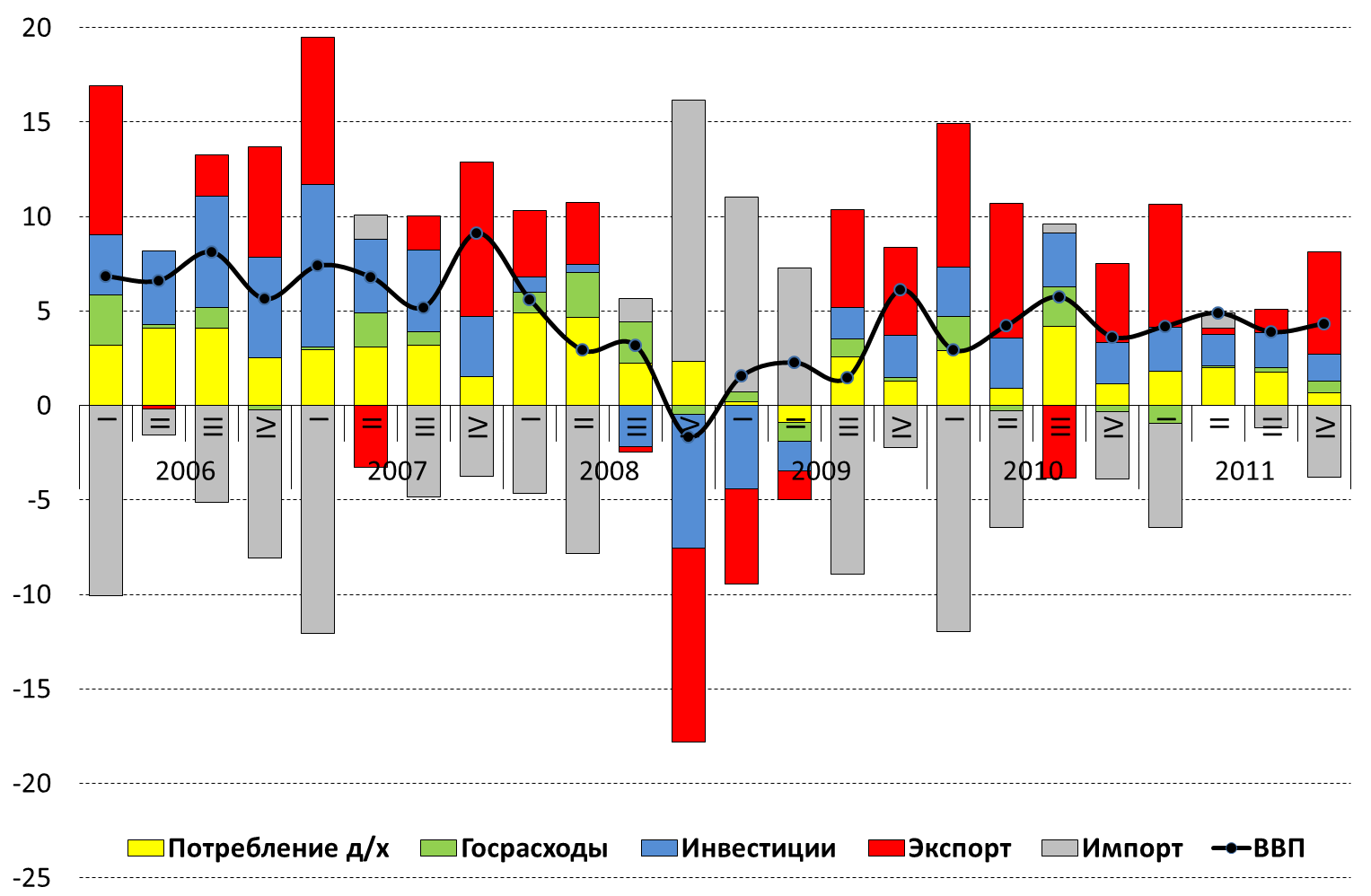 Покомпонентная динамика ВВП Польши в кризисный период – это немецкая динамика «в миниатюре». Но достигнуто это было за счет девальвации.
-37-
Источник: Eurostat, расчеты авторов
Объем реального ВВП2 кв. 2008 г. = 100
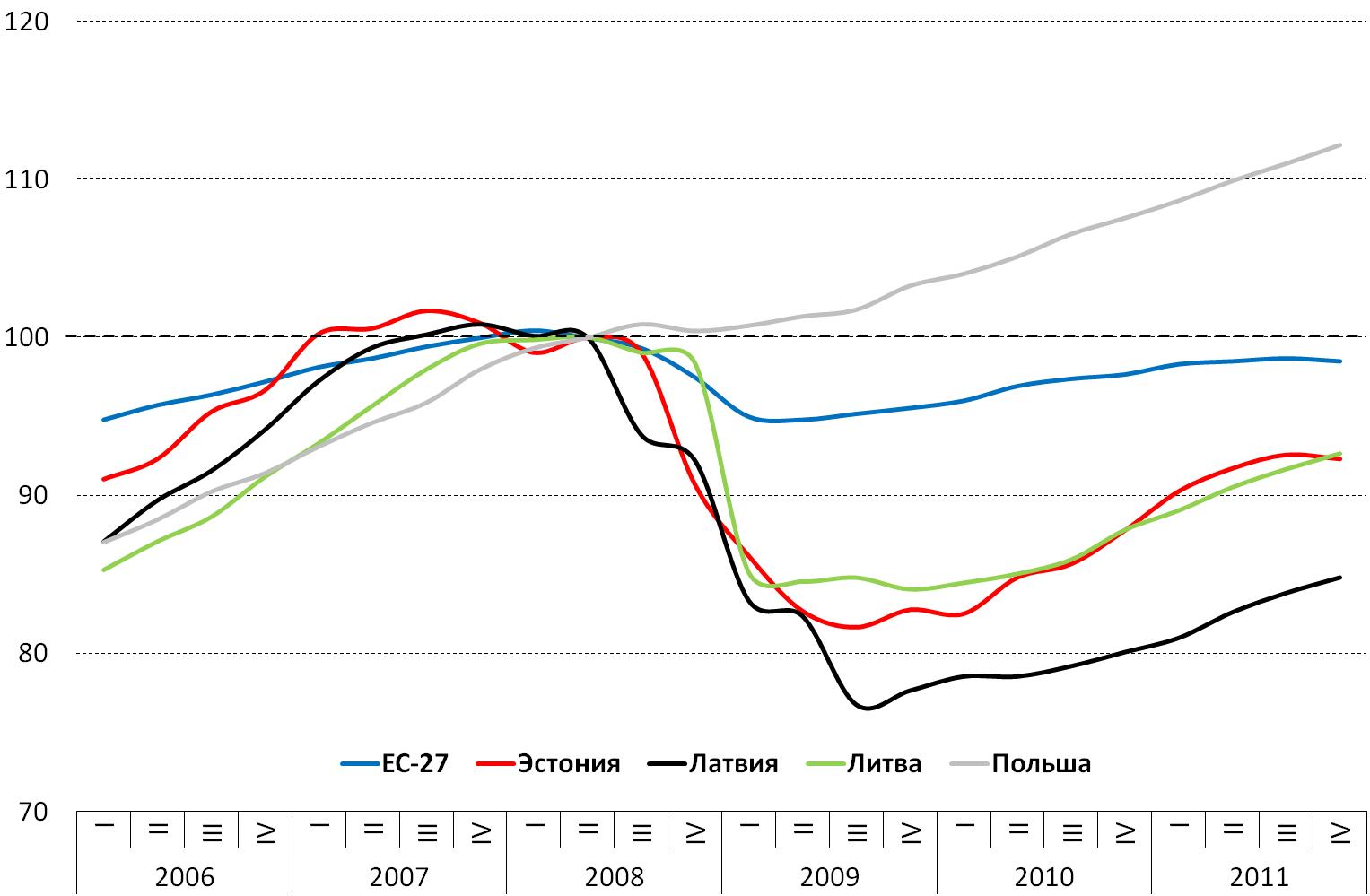 -38-
Источник: Eurostat, расчеты авторов
Промпроизводство2 кв. 2008 г. = 100
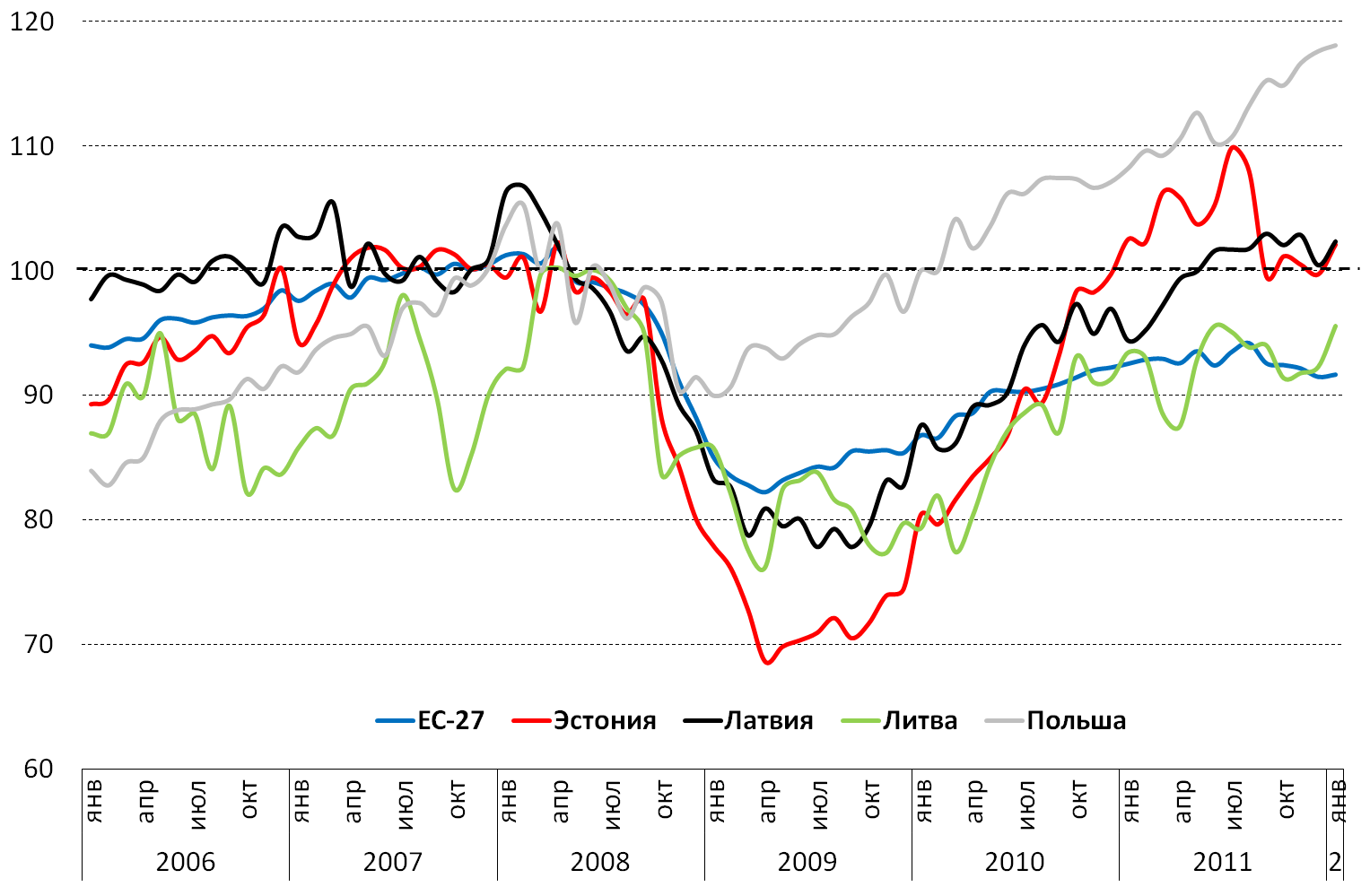 -39-
Источник: Eurostat, расчеты авторов
Курс латвийского лата (прямая котировка)2 кв. 2008 г. = 100; среднемесячные значения
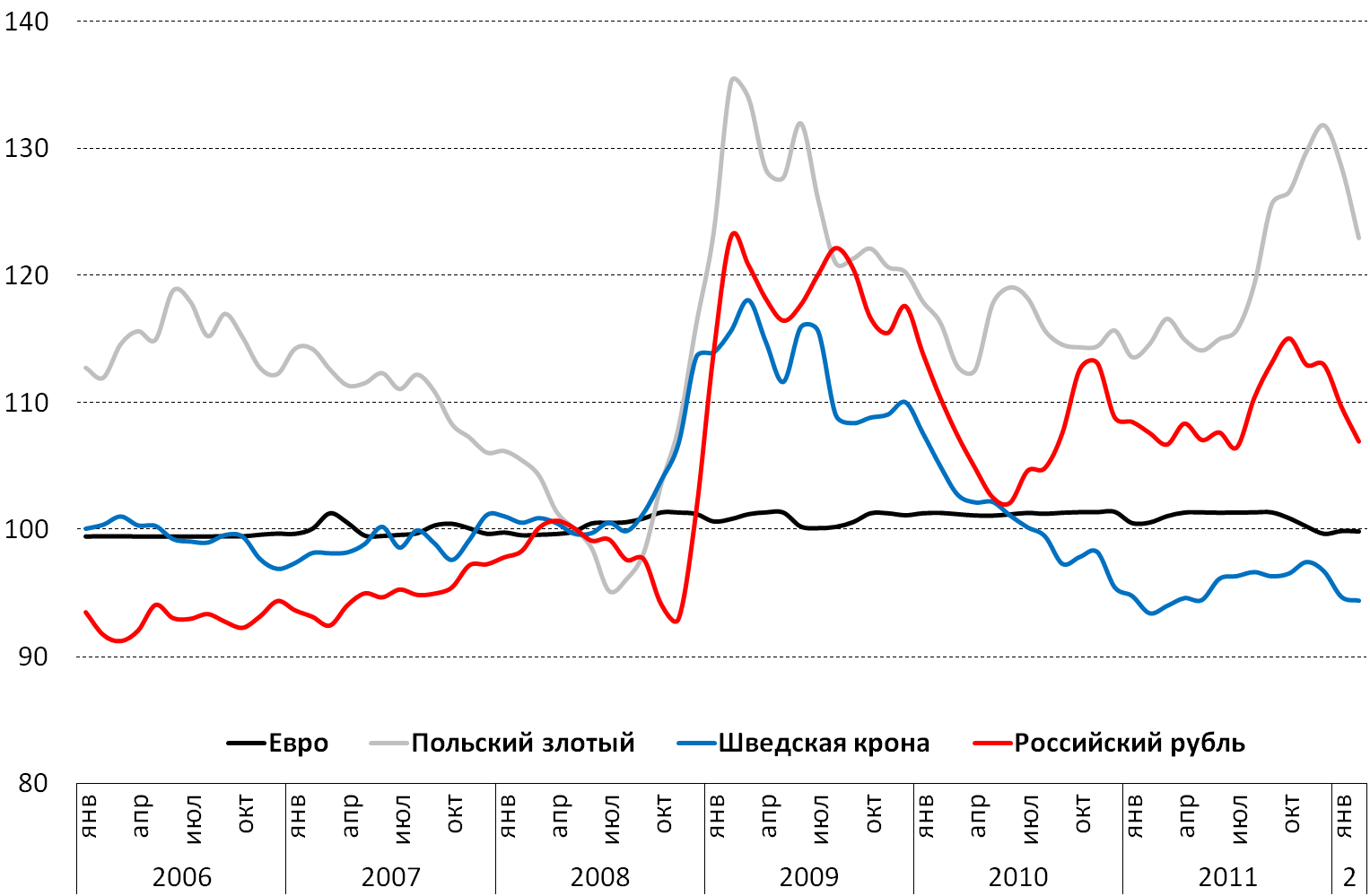 -40-
Источник: Eurostat, расчеты авторов
Прирост ВВП Латвии, разложенный по компонентамВВП – % к предыдущему кварталу в годовом выражении, компоненты – п.п.
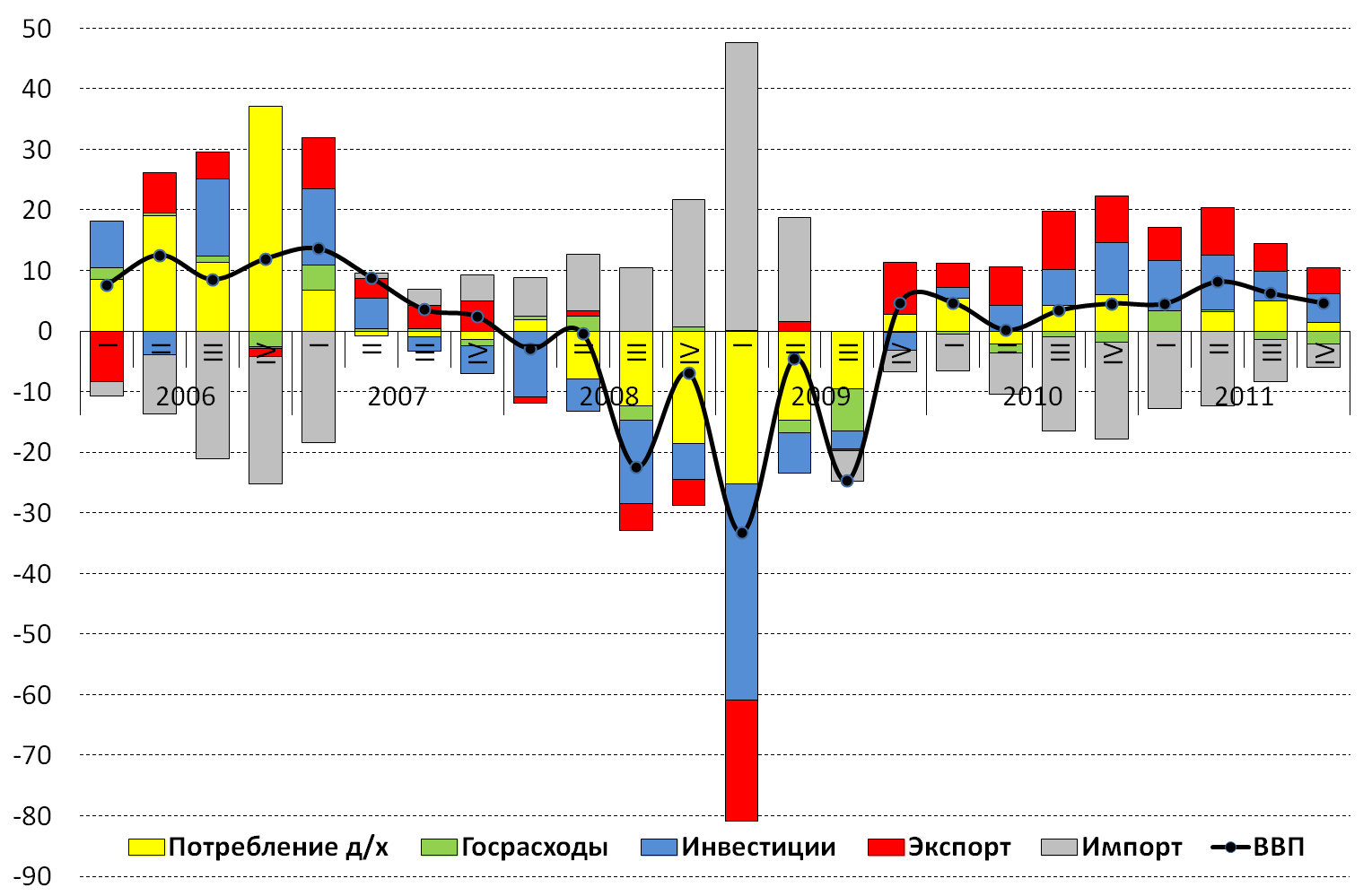 -41-
Источник: Eurostat, расчеты авторов
Прирост ВВП и инвестиций в странах Европы% ко II кварталу 2008 г.
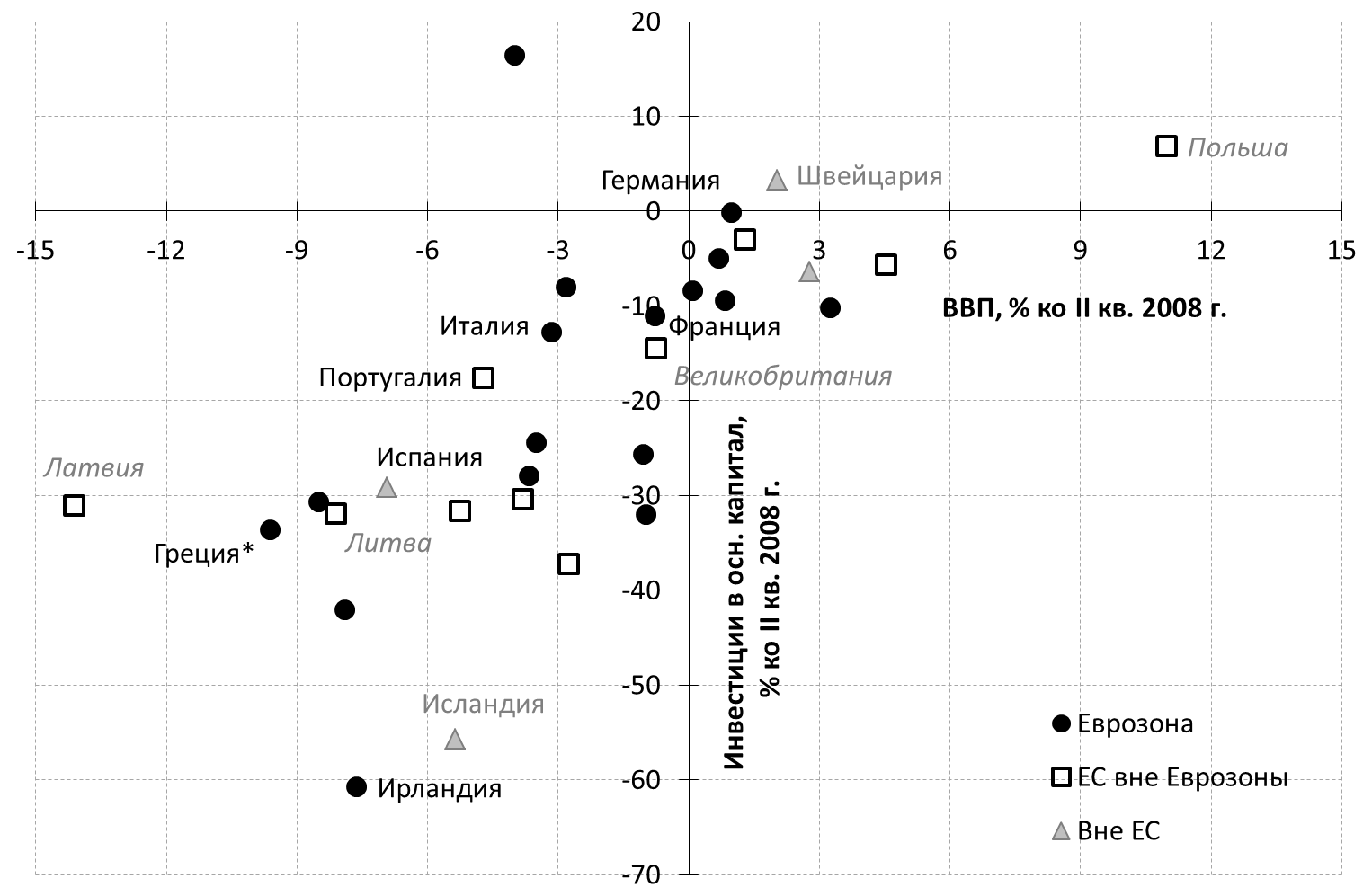 -42-
Источник: Eurostat, расчеты авторов
-43-
Прирост ВВП и госрасходов в странах Европы% ко II кварталу 2008 г.
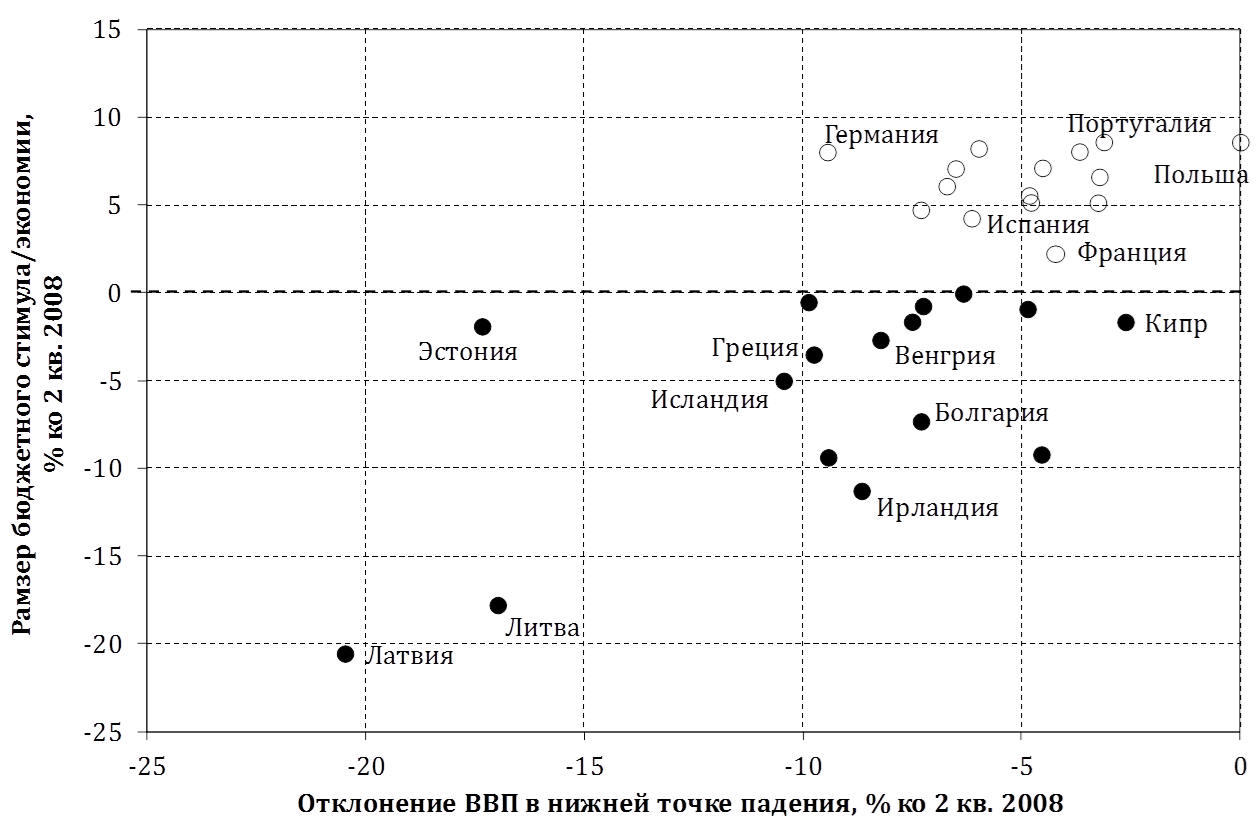 Этот график начинает и закрывает дискуссию об успешности концепции «стимулирующей фискальной консолидации» в странах Европы в кризисный период.
-44-
Источник: Eurostat, расчеты авторов
Параметры динамики госдолгакрупнейшие развитые страны и страны gipsi
-45-
Источник: IMF, Fitch, расчеты авторов
Средний дефицит бюджета по группам стран% к ВВП (данные сезонно сглажены)
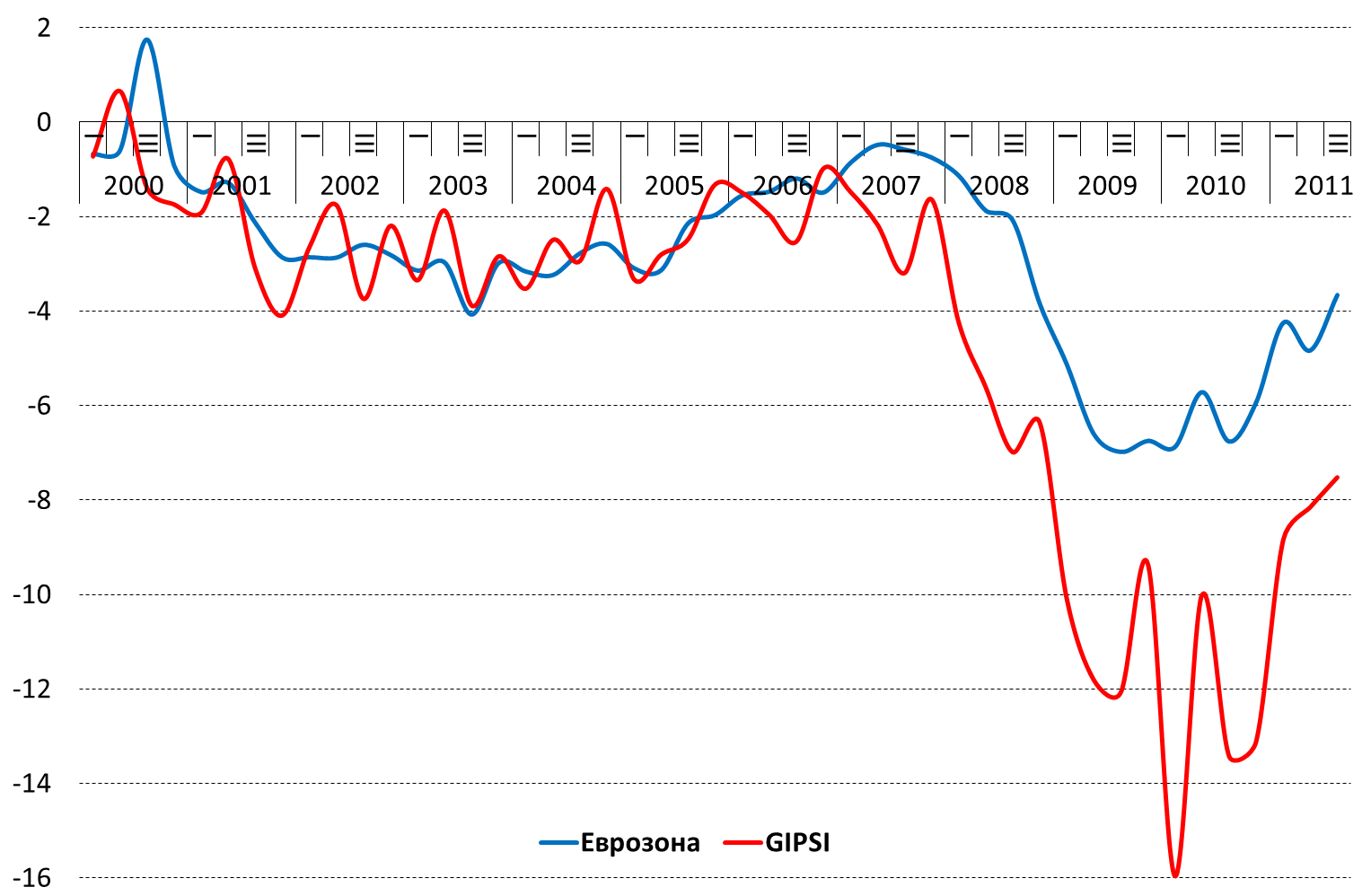 История о европейском долговом кризисе 2008 - … гг. – это (в целом, за исключением Греции) НЕ история о бюджетной дисциплине.
-46-
Источник: Eurostat, расчеты авторов
Сальдо счета операций с фин. инструментами | Испаниямлрд. евро. (данные сезонно сглажены)
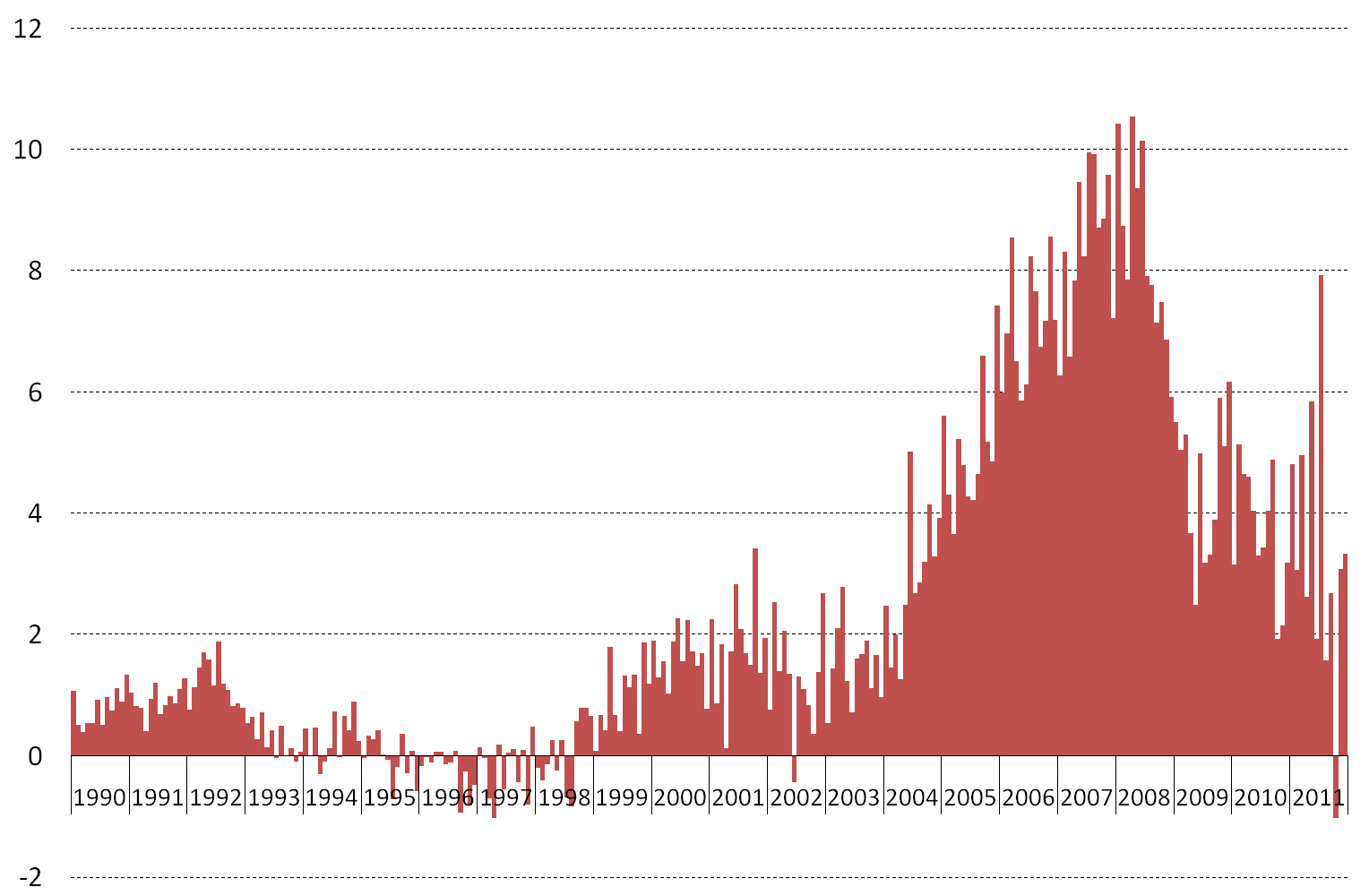 Страны с отрицательным сальдо текущего счета и, соответственно, стабильным притоком капитала, например, Испания, понесли наибольшие потери от финансового краха 2008 г. Снижение доходов бюджетов обернулось быстрым ростом госдолга.
-47-
Источник: Thomson Reuters Datastream
Уровень госдолга% к ВВП
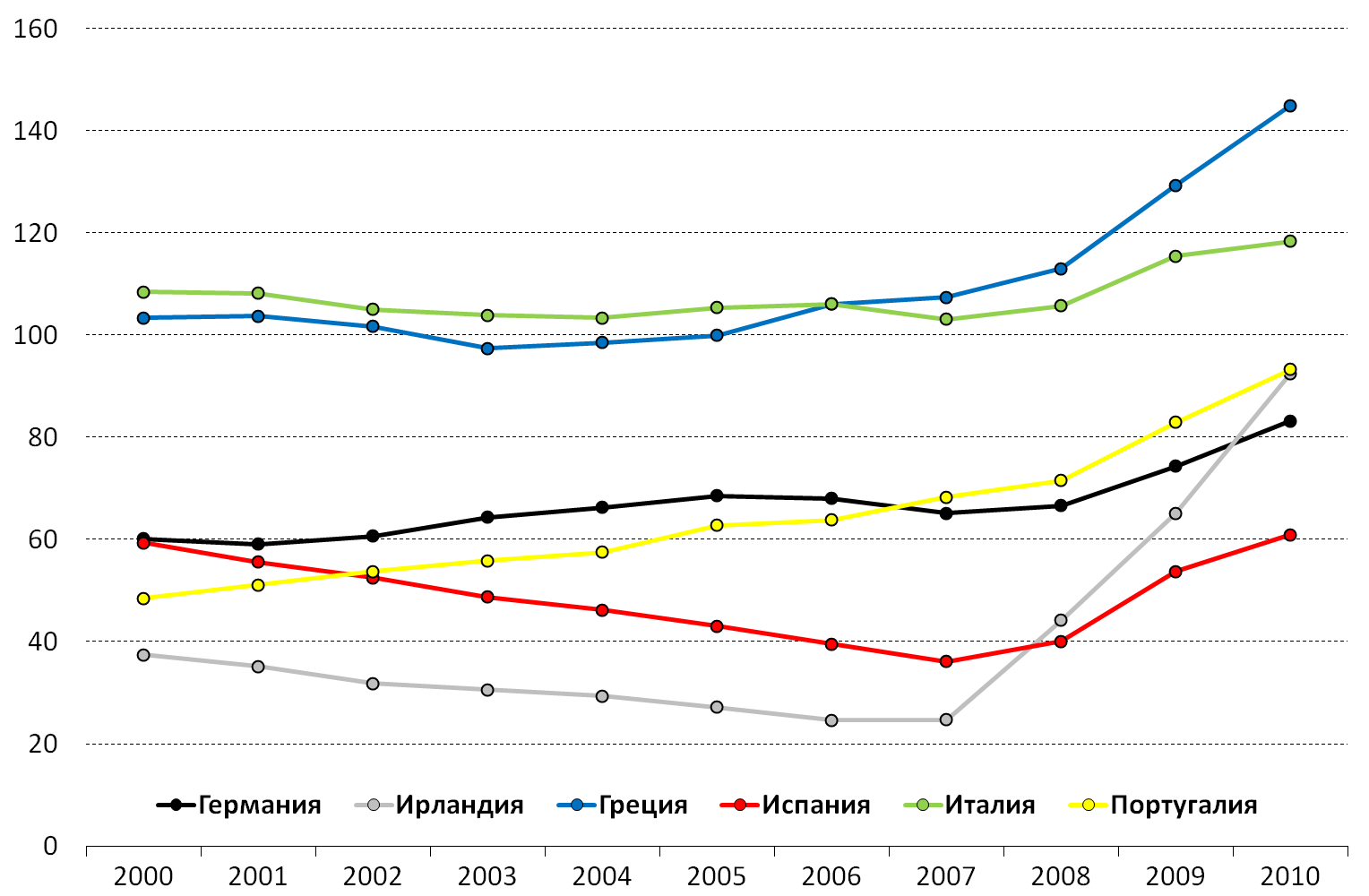 До 2008 г. уровень госдолга в Германии рос быстрее, нежели во всех странах GIPSI за исключением Греции.
-48-
Источник: Eurostat
Доходности по 10-летним гособлигациям %
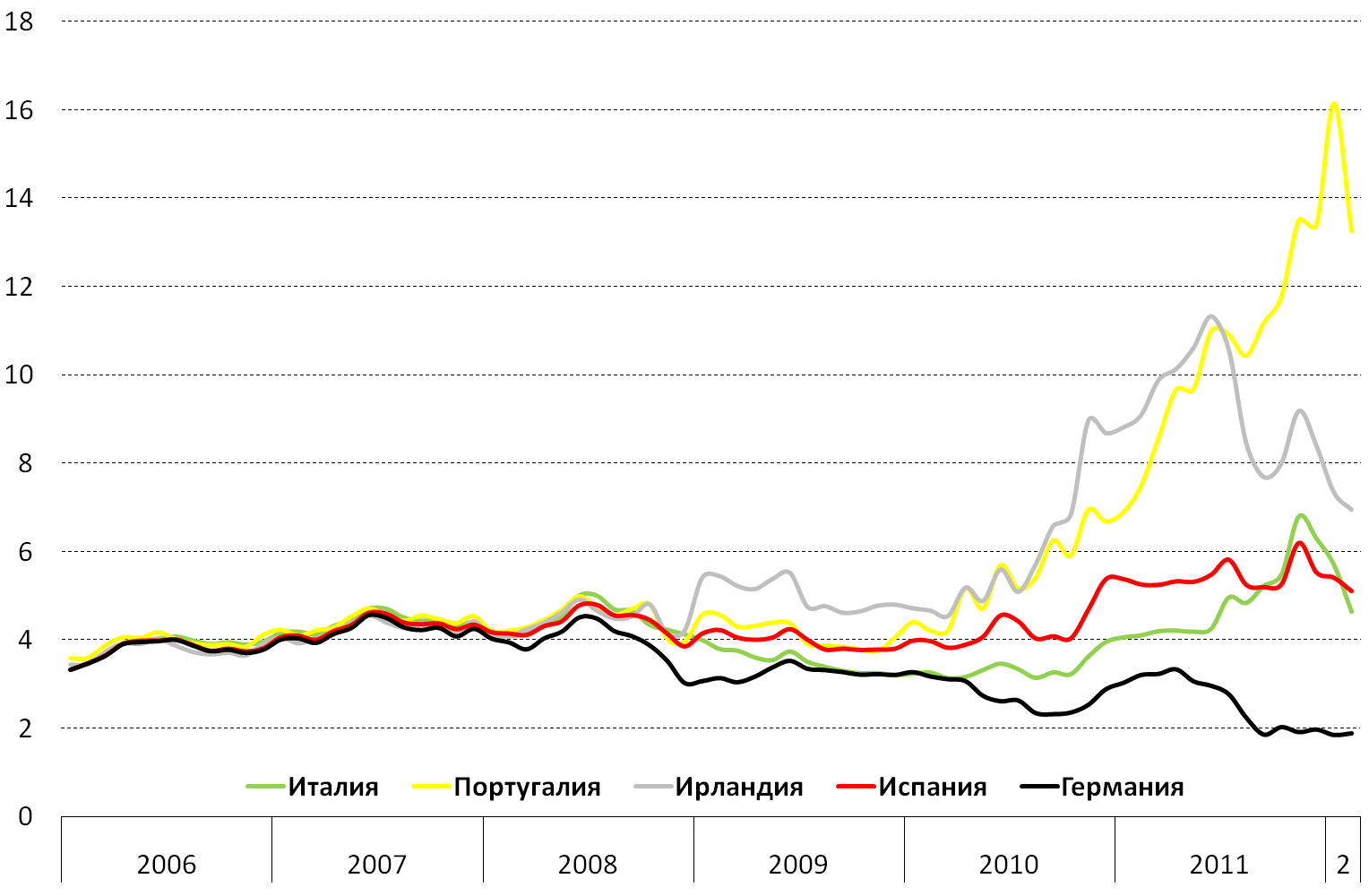 До второй половины 2010 г. ставки по долгосрочным заимствованиям  стран GIPSI за исключением Греции не выглядели пугающими. Последовавшие затем ошибки в области макроэкономической политики привели к эскалации долгового кризиса.
-49-
Источник: Thomson Reuters Datastream
Уравнение динамики госдолга
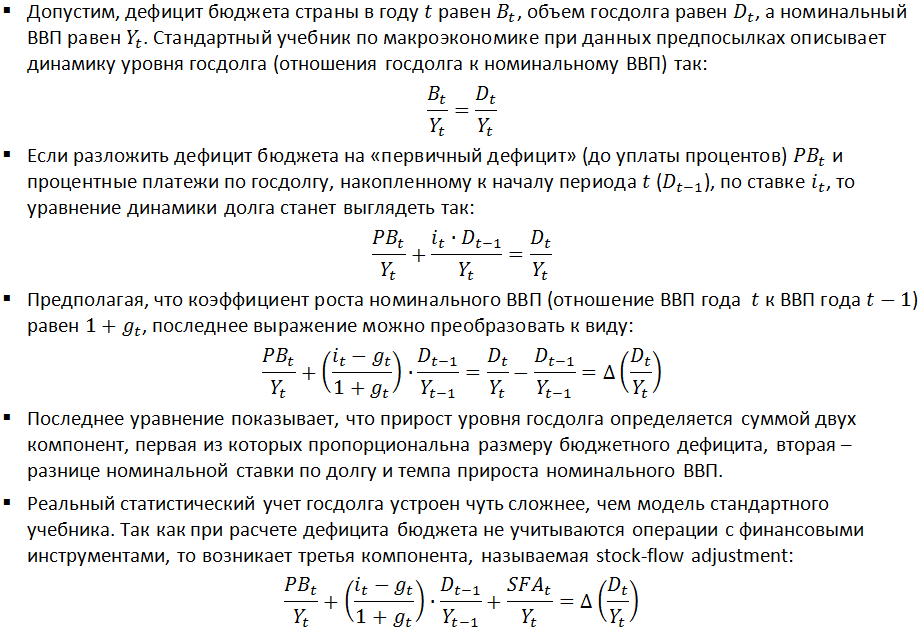 -50-
Разложение прироста госдолга по компонентамп.п., среднее за указанный период
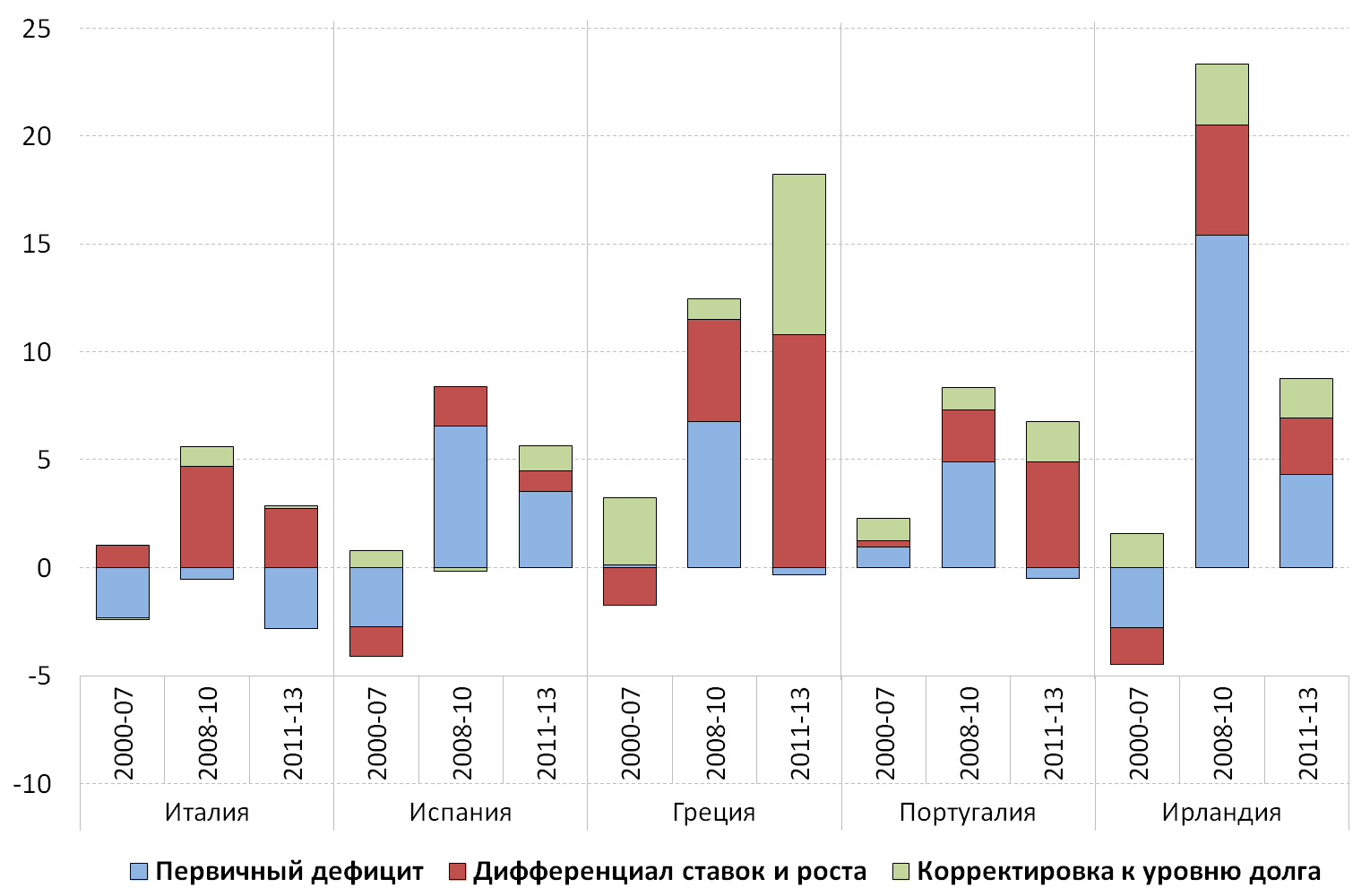 Первичный дефицит бюджета ни в одной из стран GIPSI в среднем за период 2000-2007 гг. не вносил существенного вклада в прирост уровня госдолга.
-51-
Источник: AMECO Database (прогноз – октябрь 2011 г.), расчеты авторов
Прирост госдолга по компонентам | Португалияп.п.
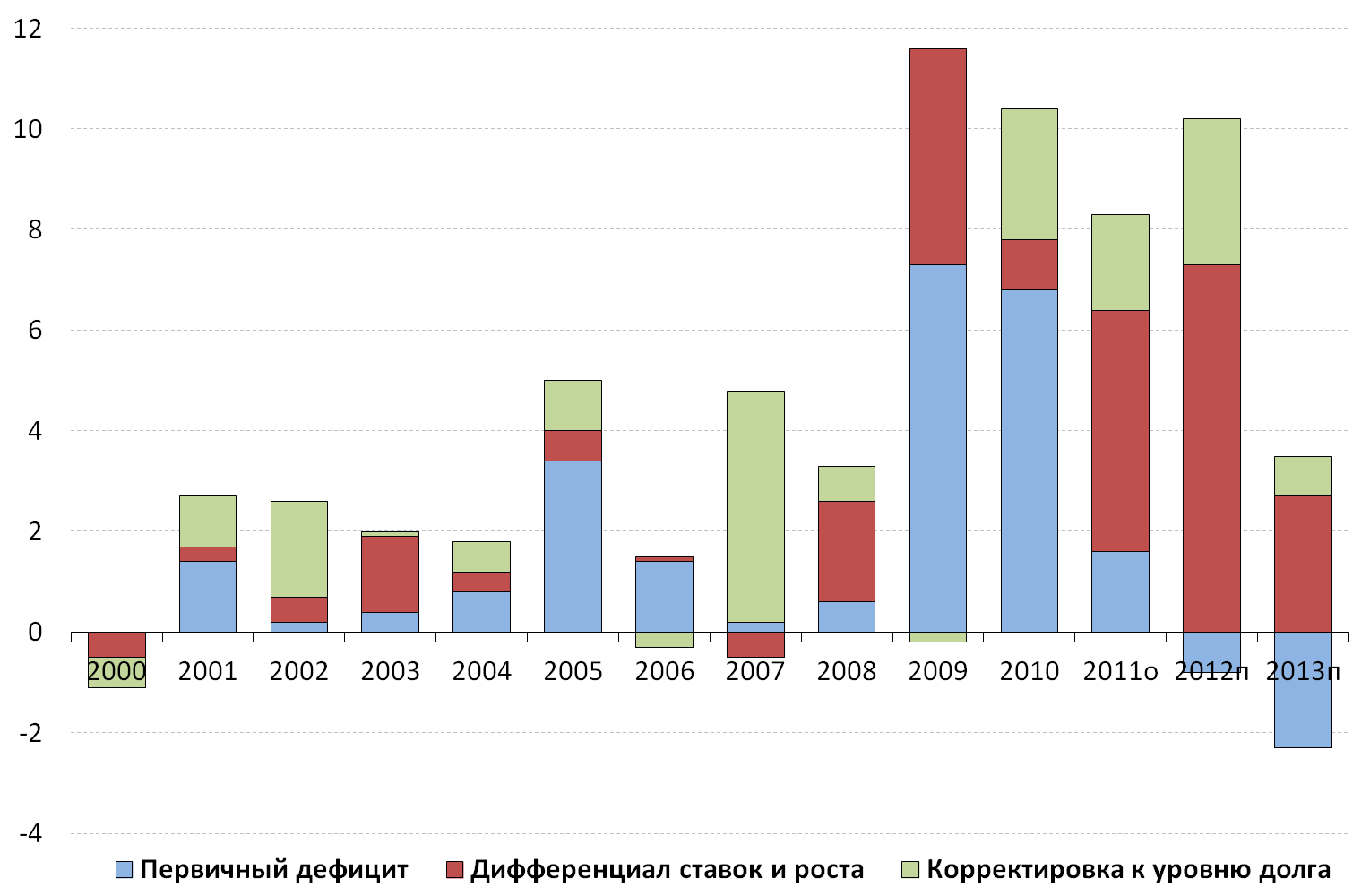 Огромный дифференциал ставок и роста в 2012-2013 гг. Португалии предлагается компенсировать экономией бюджетных средств.
-52-
Источник: AMECO Database (прогноз – октябрь 2011 г.), расчеты авторов
Прирост госдолга по компонентам | Италияп.п.
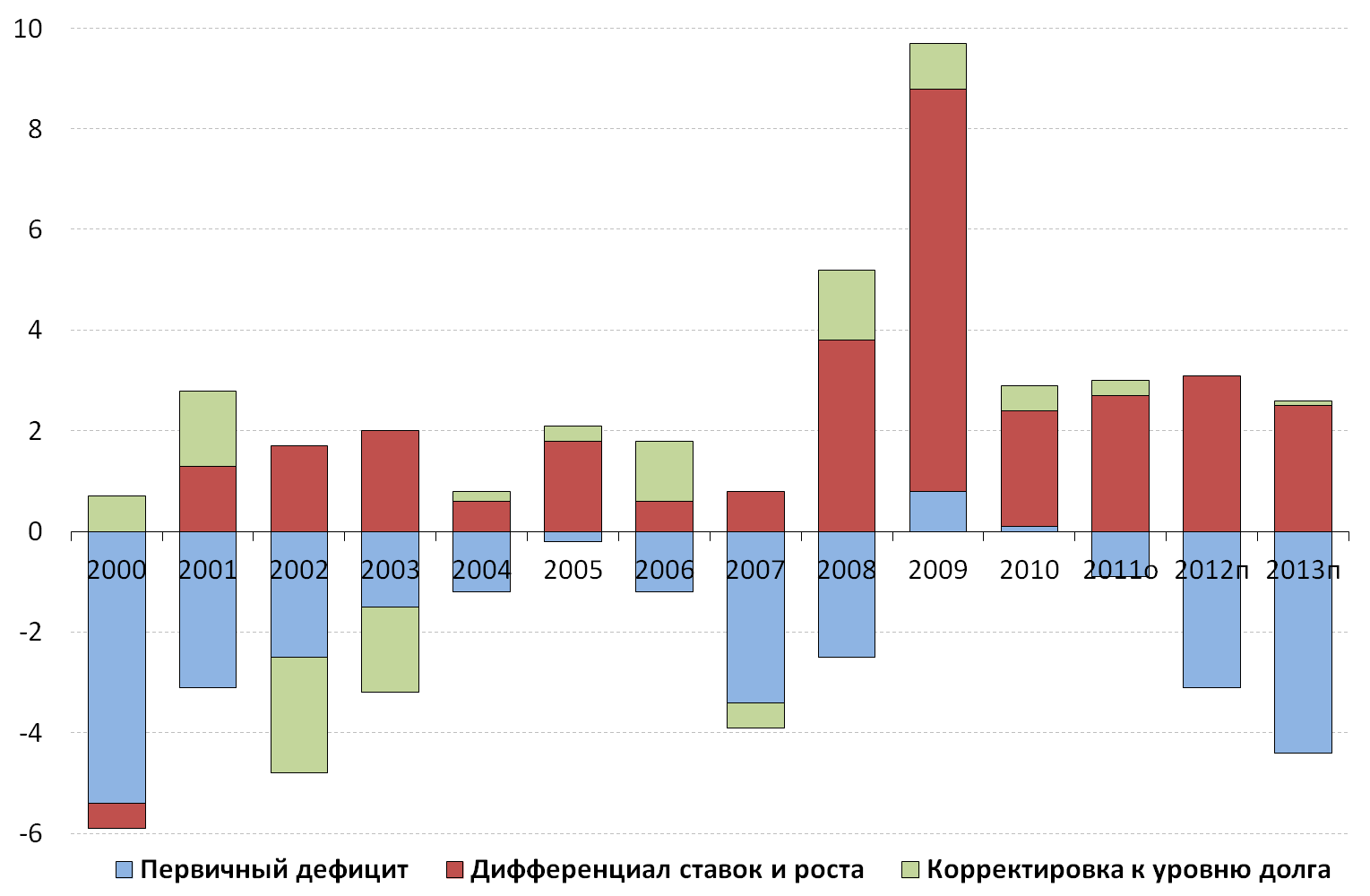 Аналогично выглядит и прогноз для Италии, хотя за последние 12 лет было только два года, когда Италия сводила бюджет с первичным дефицитом.
-53-
Источник: AMECO Database (прогноз – октябрь 2011 г.), расчеты авторов
Прирост госдолга по компонентам | Латвияп.п.
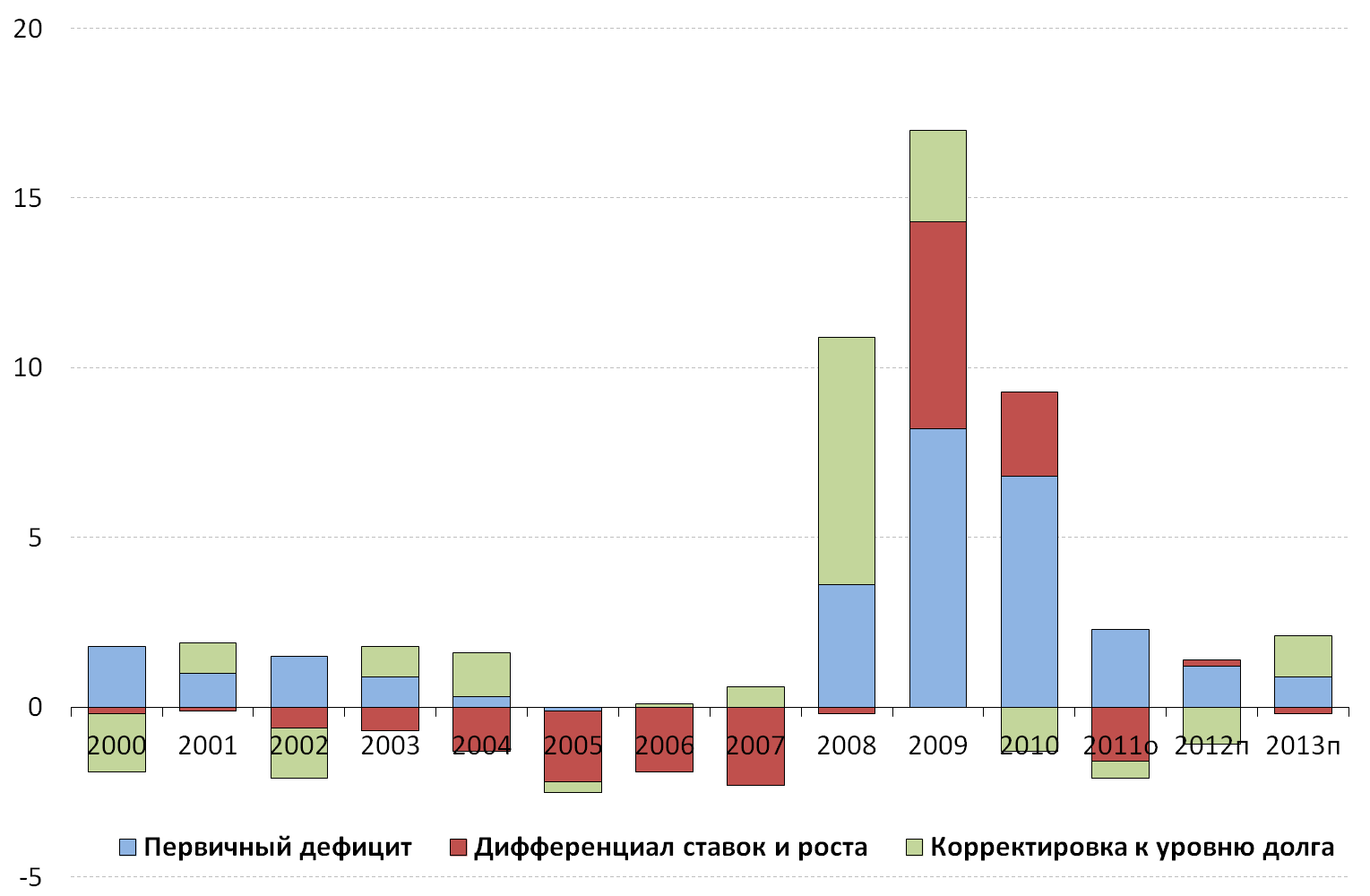 -54-
Источник: AMECO Database (прогноз – октябрь 2011 г.), расчеты авторов
Сколько лет до уровня госдолга в 60%?при скорости снижения, заложенной в договор о «фискальном компакте»
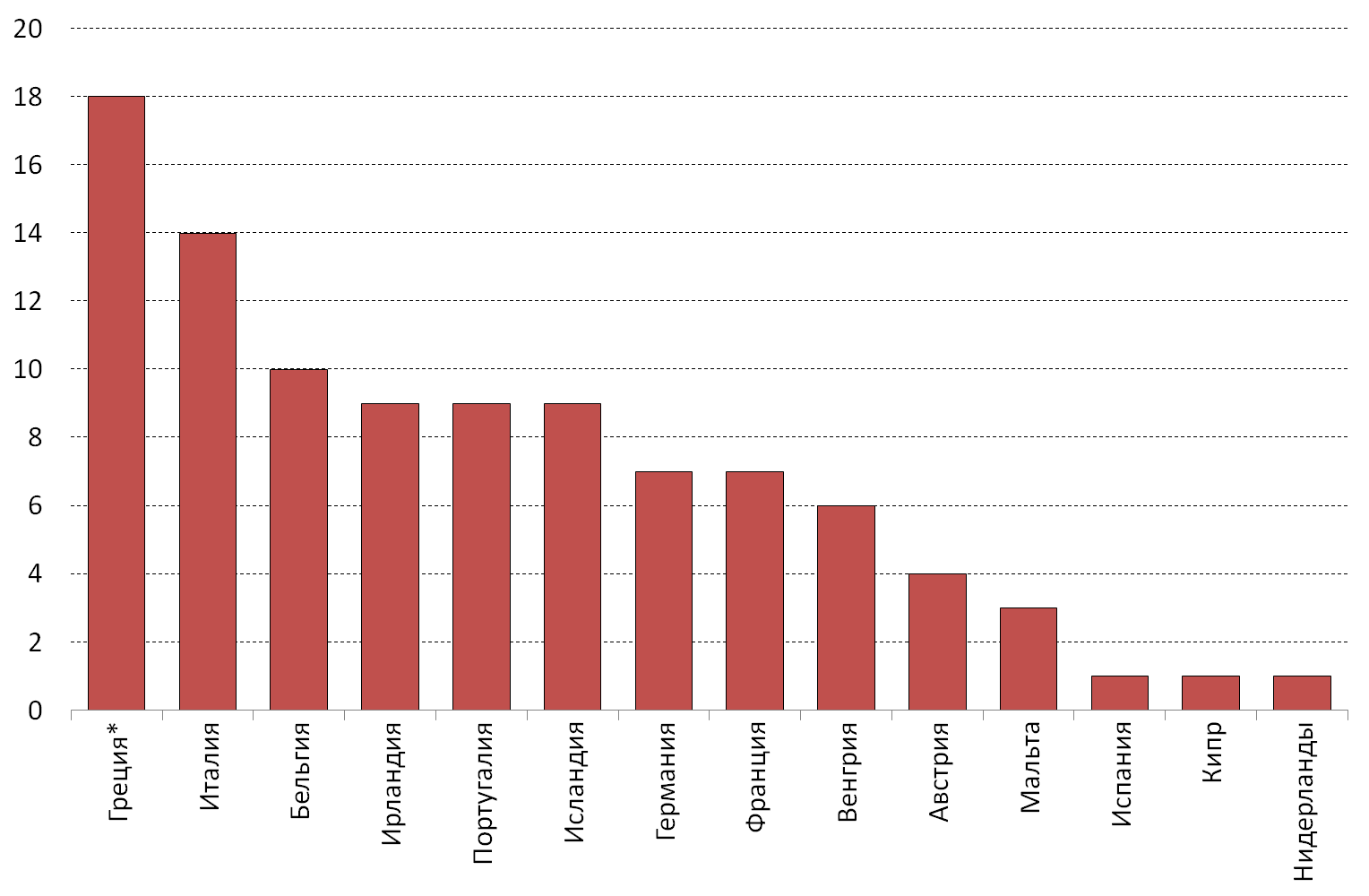 Договор о «фискальном компакте» содержит два ключевых положения:
о необходимости сводить бюджет с дефицитом не более 0,5% ВВП после циклической корректировки;
о необходимости снижения уровня долга до 60% ВВП (после этого можно сводить бюджет с дефицитом в 1% ВВП после циклической корректировки).
-55-
Источник: расчеты авторов | * – до списания долгов в марте 2012 г.
Спасибо за внимание!
Леонид Маркович Григорьев
lgrigoriev@hse.ru,
grigoriev@rosenergo.gov.ru
Алексей Иващенко
ivashchenko.aleksey@gmail.com,
ivashchenko@rosenergo.gov.ru
-56-